001_1964 Häuser Windhaag-Eilmsteiner_ .jpg (001_1964 Häuser Windhaag-Eilmsteiner_ )
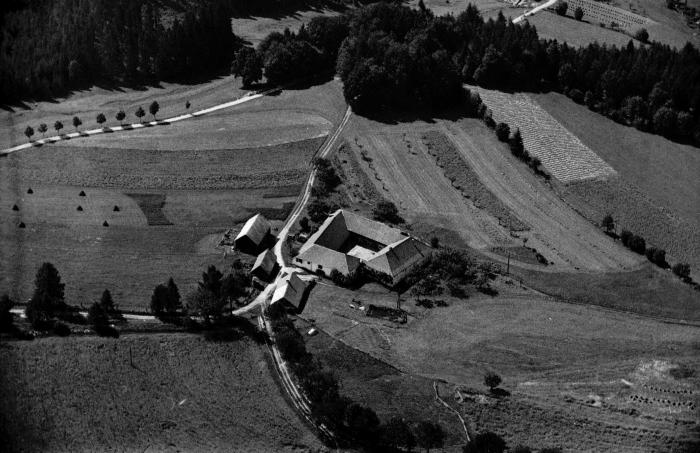 002_1964 Häuser Windhaag-Eilmsteiner_ .jpg (002_1964 Häuser Windhaag-Eilmsteiner_ )
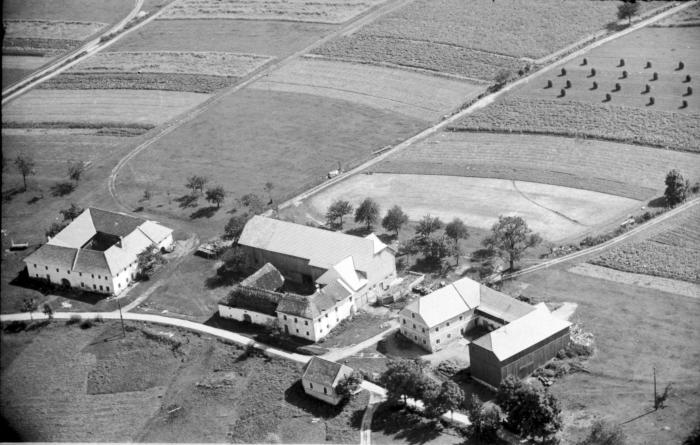 003_1964 Häuser Windhaag-Eilmsteiner_ .jpg (003_1964 Häuser Windhaag-Eilmsteiner_ )
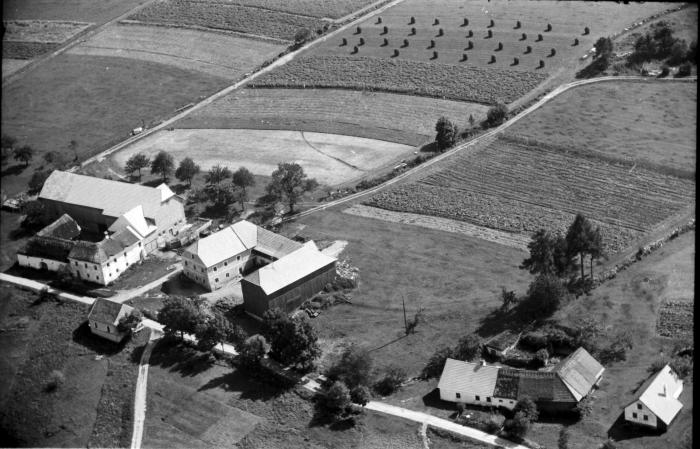 004_1964 Häuser Windhaag-Eilmsteiner_ .jpg (004_1964 Häuser Windhaag-Eilmsteiner_ )
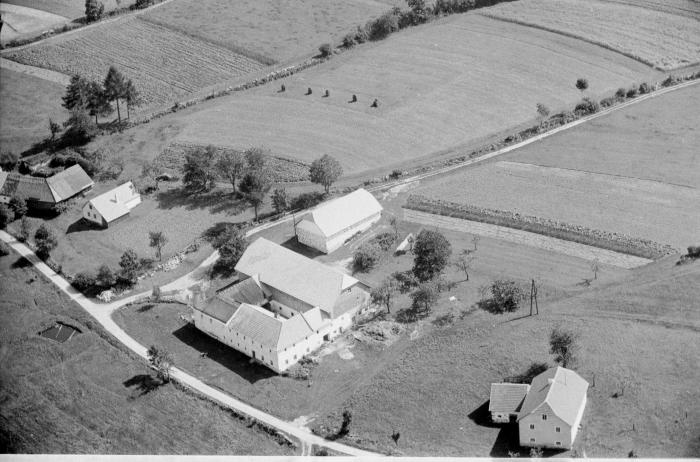 005_1964 Häuser Windhaag-Eilmsteiner_ .jpg (005_1964 Häuser Windhaag-Eilmsteiner_ )
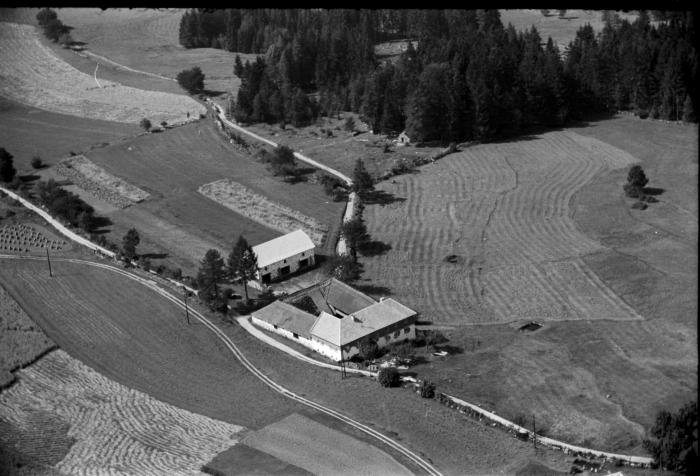 006_1964 Häuser Windhaag-Eilmsteiner_ .jpg (006_1964 Häuser Windhaag-Eilmsteiner_ )
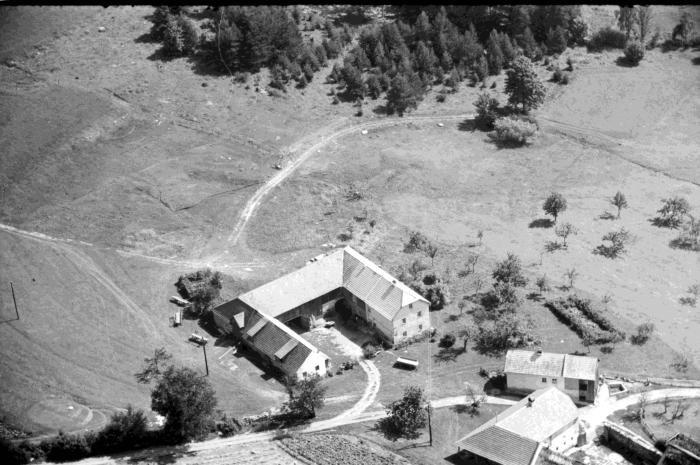 007_ _1964 Häuser Windhaag-Eilmsteiner_ .jpg (007_ _1964 Häuser Windhaag-Eilmsteiner_ )
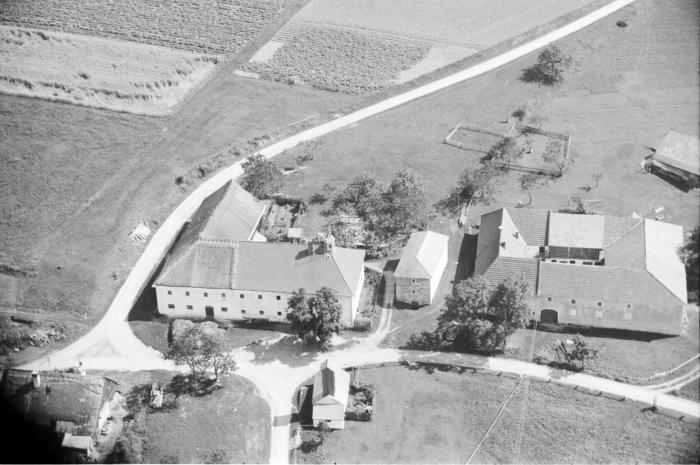 008_ _1964 Häuser Windhaag-Eilmsteiner_ .jpg (008_ _1964 Häuser Windhaag-Eilmsteiner_ )
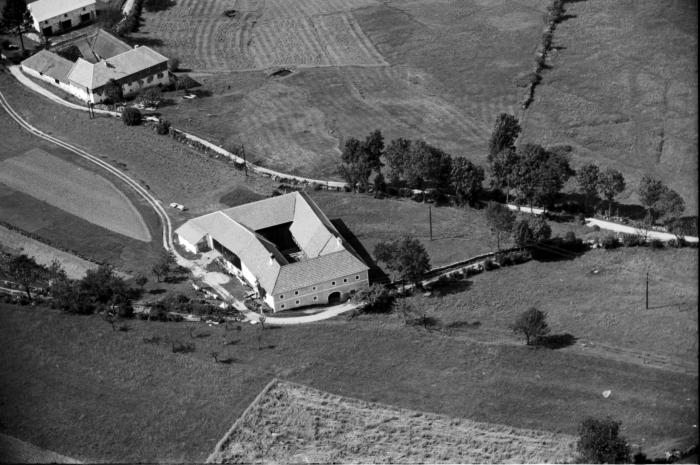 009_ _1964 Häuser Windhaag-Eilmsteiner_ .jpg (009_ _1964 Häuser Windhaag-Eilmsteiner_ )
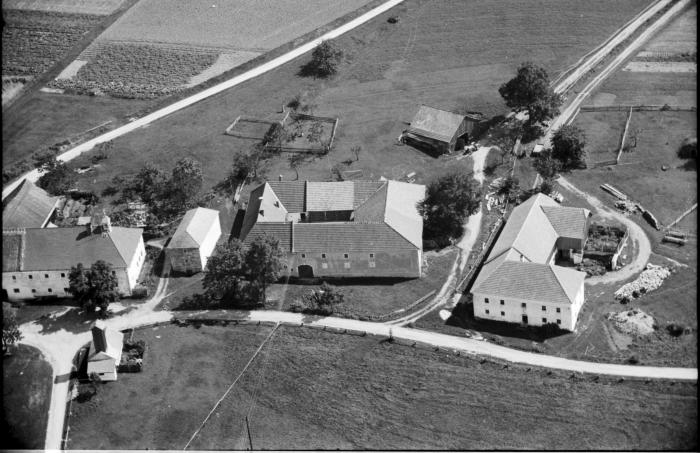 010_ _1964 Häuser Windhaag-Eilmsteiner_ .jpg (010_ _1964 Häuser Windhaag-Eilmsteiner_ )
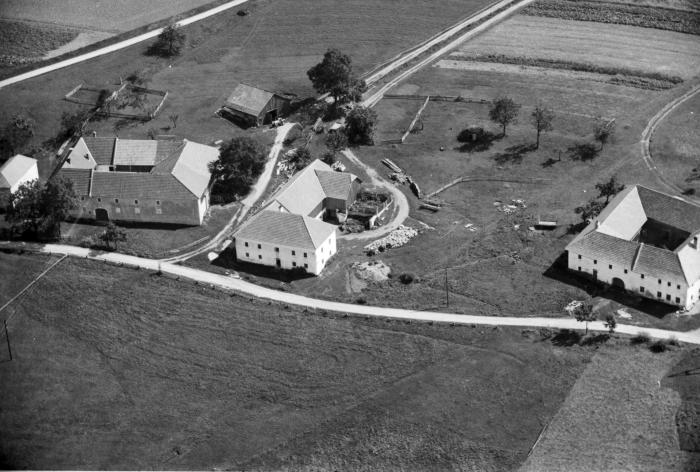 011_ _1964 Häuser Windhaag-Eilmsteiner_ .jpg (011_ _1964 Häuser Windhaag-Eilmsteiner_ )
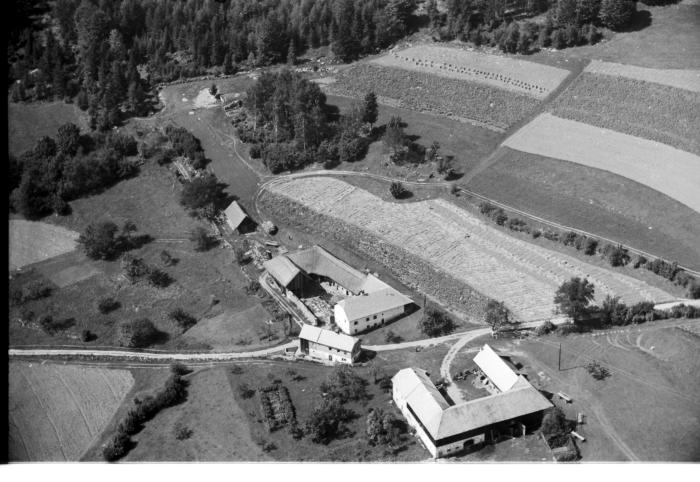 012_ _1964 Häuser Windhaag-Eilmsteiner_ .jpg (012_ _1964 Häuser Windhaag-Eilmsteiner_ )
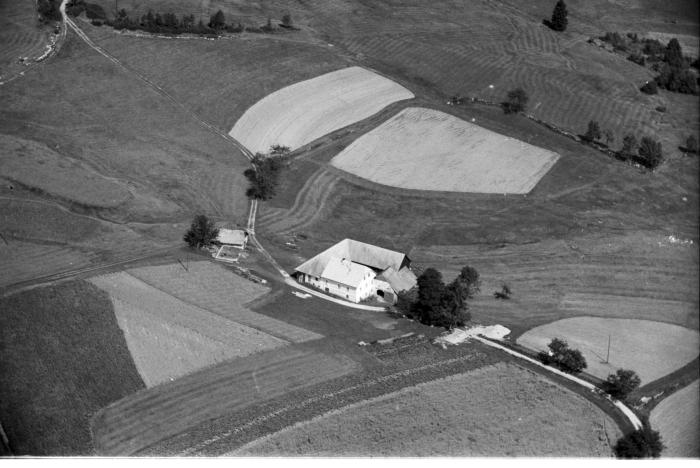 013_ _1964 Häuser Windhaag-Eilmsteiner_ .jpg (013_ _1964 Häuser Windhaag-Eilmsteiner_ )
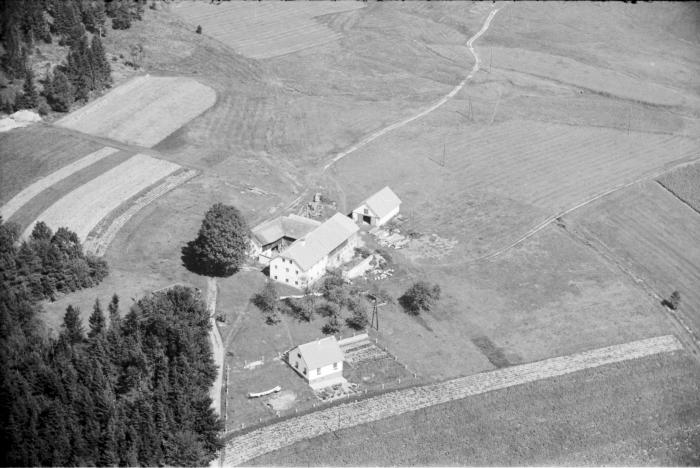 014_ _1964 Häuser Windhaag-Eilmsteiner_ .jpg (014_ _1964 Häuser Windhaag-Eilmsteiner_ )
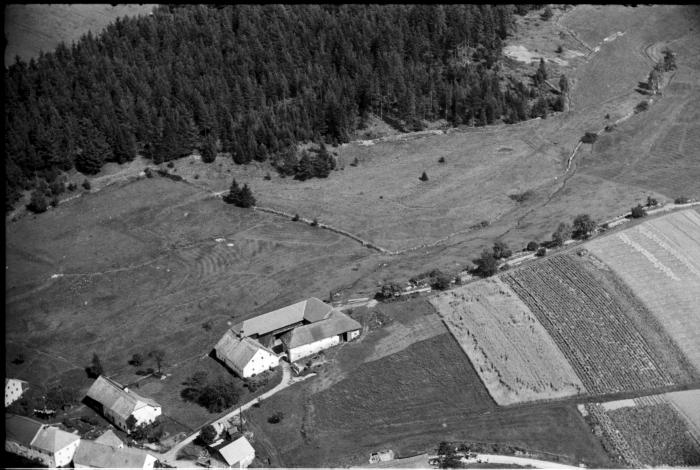 015_1964 Häuser Windhaag-Eilmsteiner_ .jpg (015_1964 Häuser Windhaag-Eilmsteiner_ )
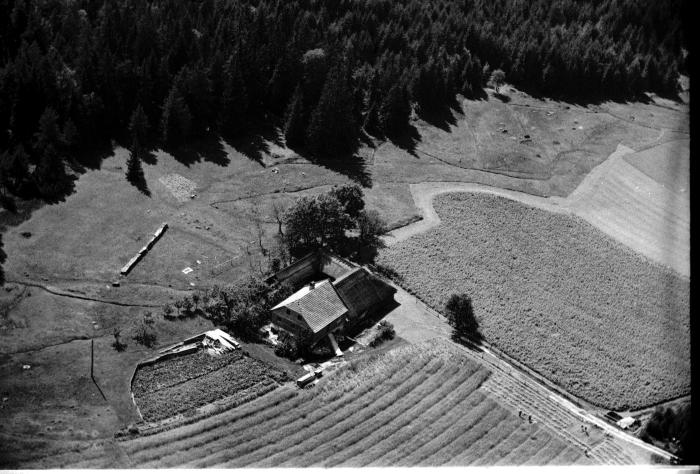 016_1964 Häuser Windhaag-Eilmsteiner_ .jpg (016_1964 Häuser Windhaag-Eilmsteiner_ )
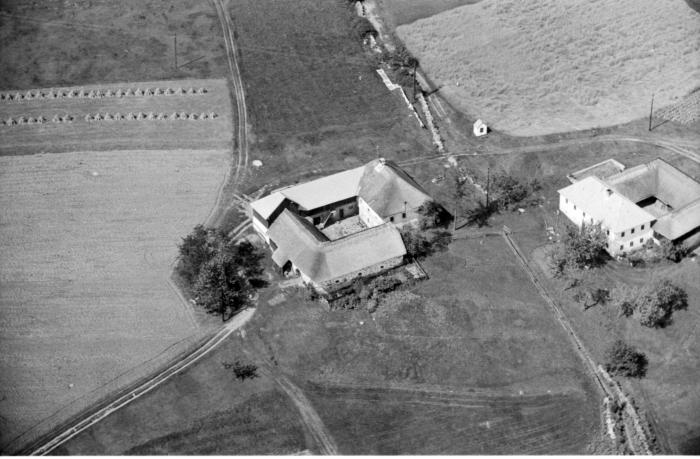 017_1964 Häuser Windhaag-Eilmsteiner_ .jpg (017_1964 Häuser Windhaag-Eilmsteiner_ )
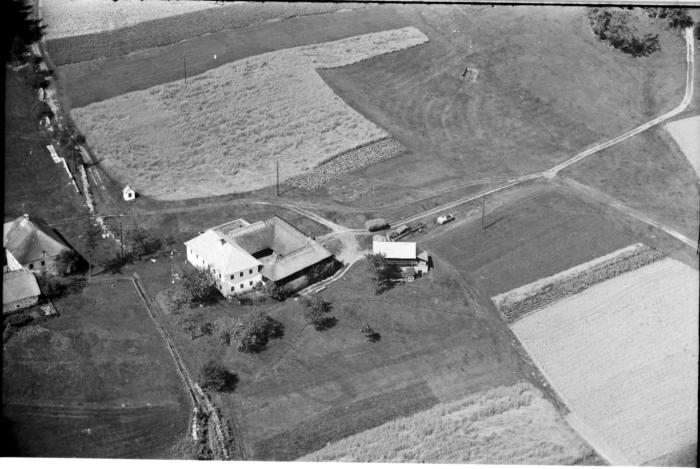 018_1964 Häuser Windhaag-Eilmsteiner_ .jpg (018_1964 Häuser Windhaag-Eilmsteiner_ )
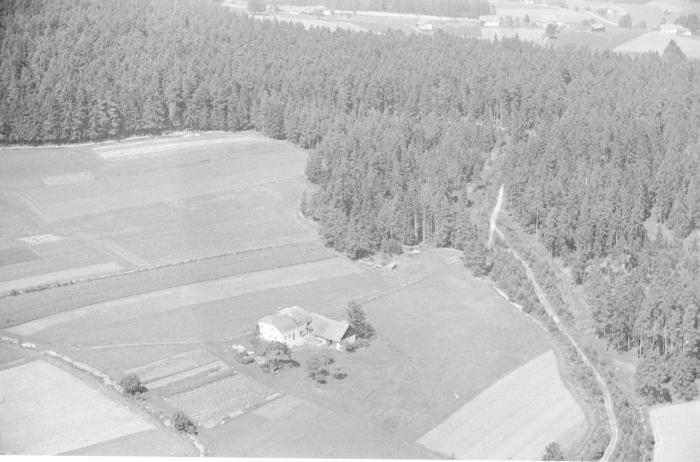 019_1964 Häuser Windhaag-Eilmsteiner_ .jpg (019_1964 Häuser Windhaag-Eilmsteiner_ )
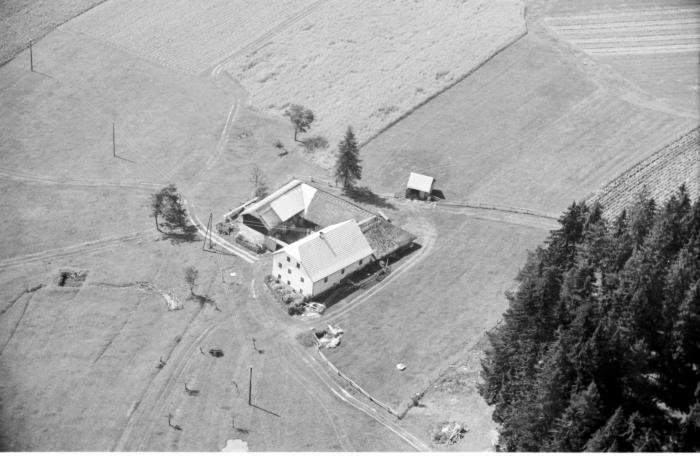 020_1964 Häuser Windhaag-Eilmsteiner_ .jpg (020_1964 Häuser Windhaag-Eilmsteiner_ )
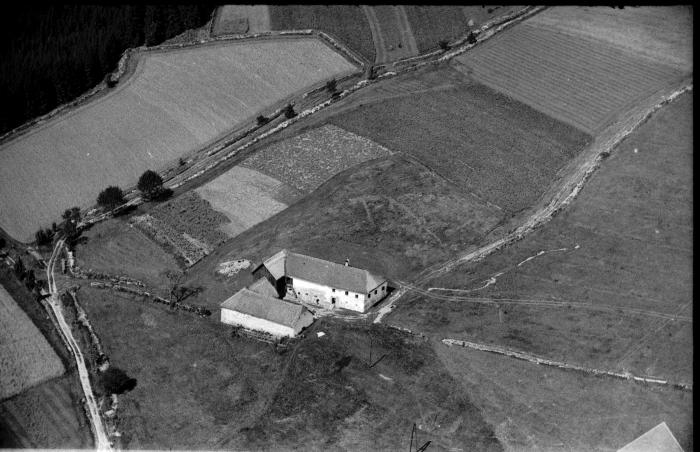 021_1964 Häuser Windhaag-Eilmsteiner_ .jpg (021_1964 Häuser Windhaag-Eilmsteiner_ )
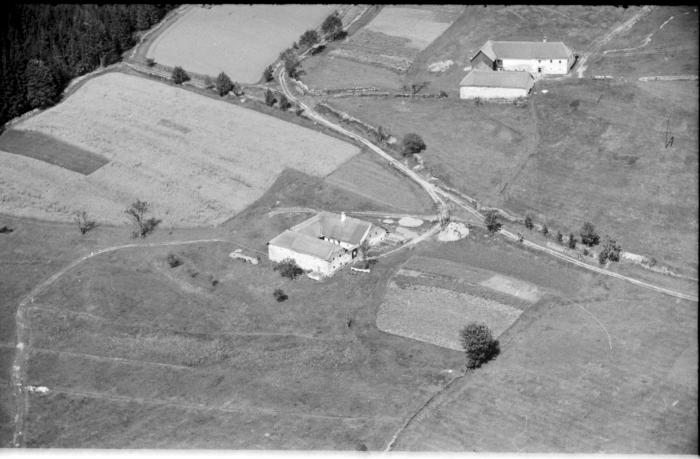 022_1964 Häuser Windhaag-Eilmsteiner_ .jpg (022_1964 Häuser Windhaag-Eilmsteiner_ )
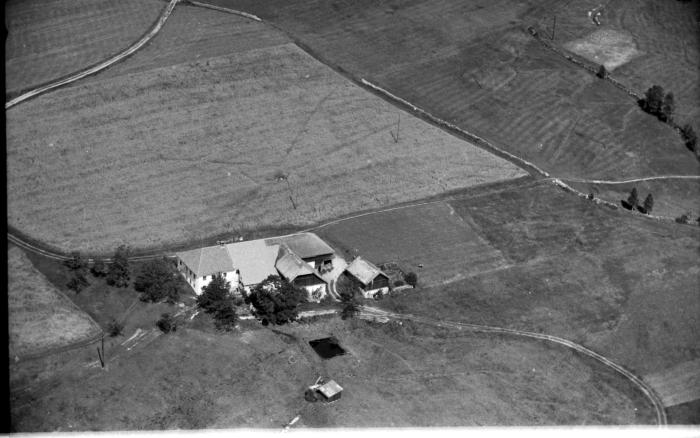 023_1964 Häuser Windhaag-Eilmsteiner_ .jpg (023_1964 Häuser Windhaag-Eilmsteiner_ )
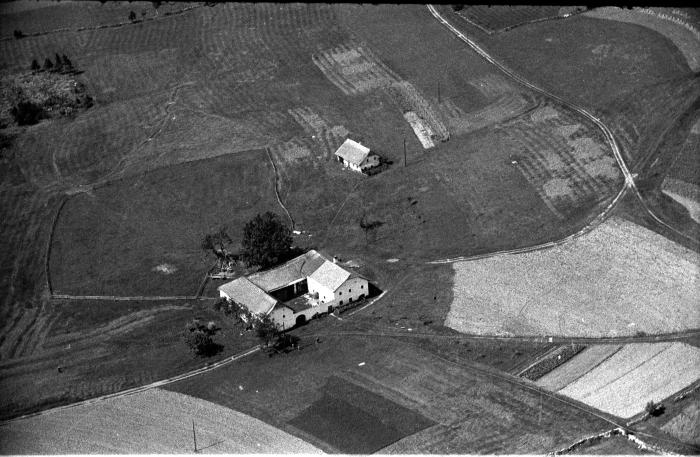 024_1964 Häuser Windhaag-Eilmsteiner_ .jpg (024_1964 Häuser Windhaag-Eilmsteiner_ )
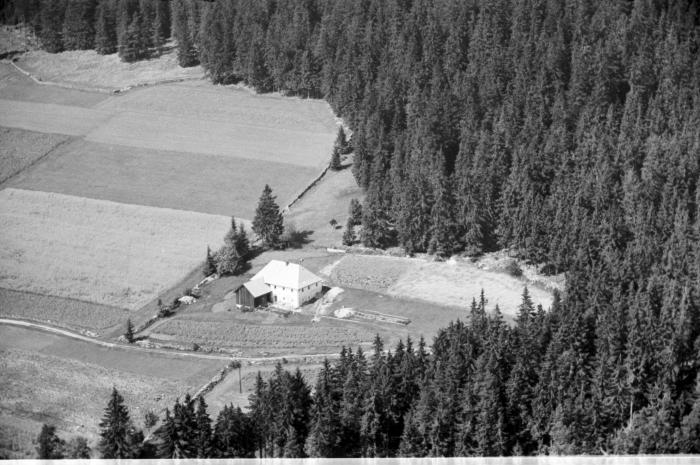 025_1964 Häuser Windhaag-Eilmsteiner_ .jpg (025_1964 Häuser Windhaag-Eilmsteiner_ )
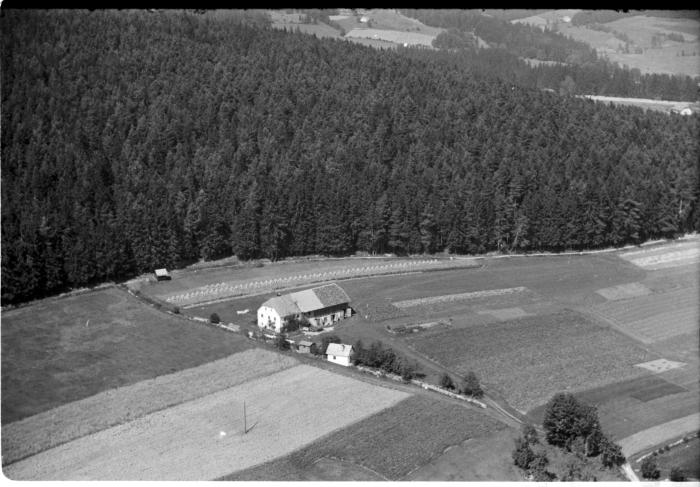 026_1964 Häuser Windhaag-Eilmsteiner_ .jpg (026_1964 Häuser Windhaag-Eilmsteiner_ )
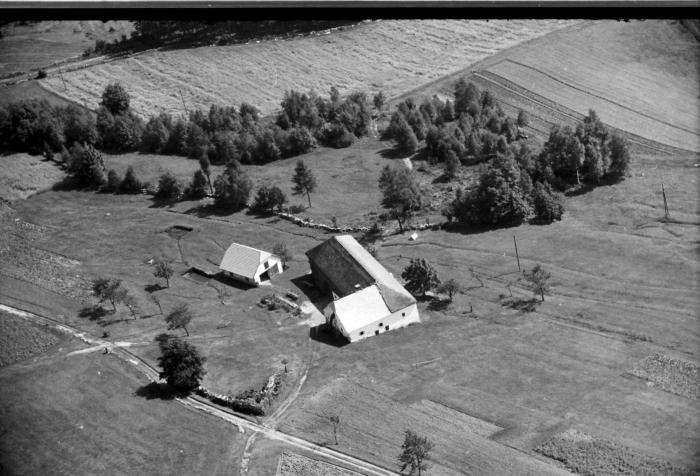 027_ _1964 Häuser Windhaag-Eilmsteiner_ .jpg (027_ _1964 Häuser Windhaag-Eilmsteiner_ )
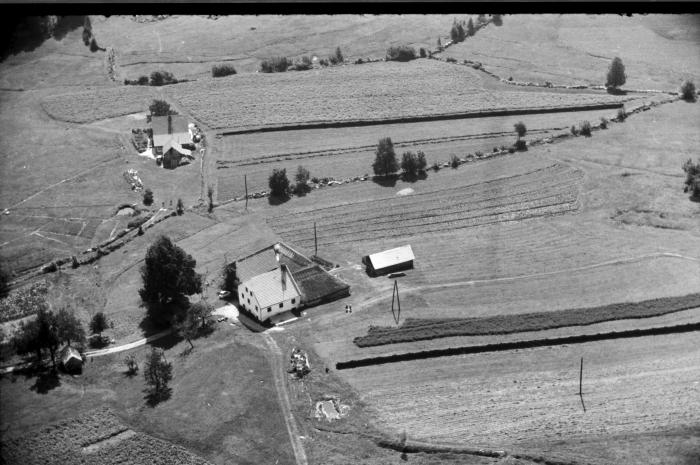 1964 Häuser Windhaag-Eilmsteiner_ .jpg (028_1964 Häuser Windhaag-Eilmsteiner_ )
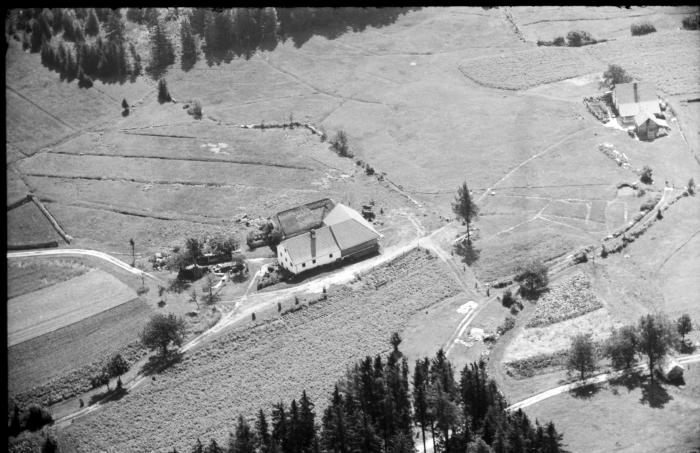 029_1964 Häuser Windhaag-Eilmsteiner_ .jpg (029_1964 Häuser Windhaag-Eilmsteiner_ )
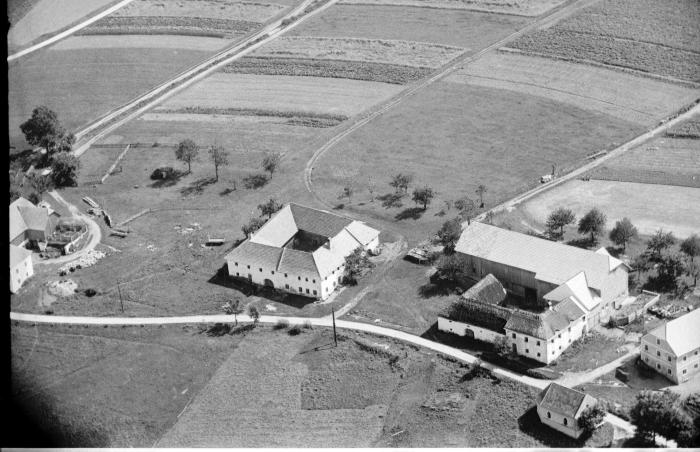 030_1964 Häuser Windhaag-Eilmsteiner_ .jpg (030_1964 Häuser Windhaag-Eilmsteiner_ )
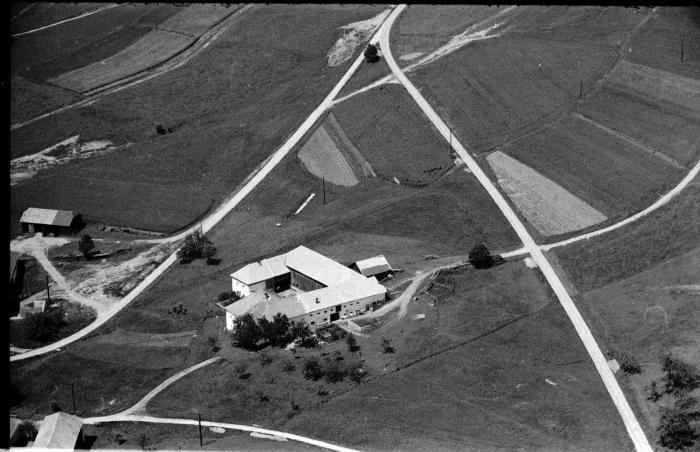 031_1964 Häuser Windhaag-Eilmsteiner_ .jpg (031_1964 Häuser Windhaag-Eilmsteiner_ )
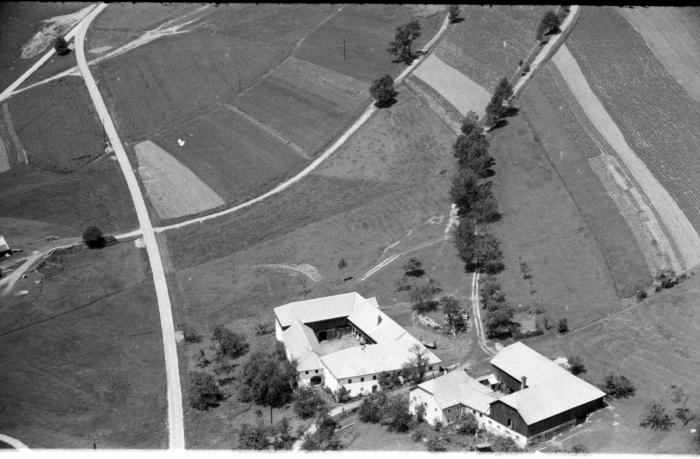 032_1964 Häuser Windhaag-Eilmsteiner_ .jpg (032_1964 Häuser Windhaag-Eilmsteiner_ )
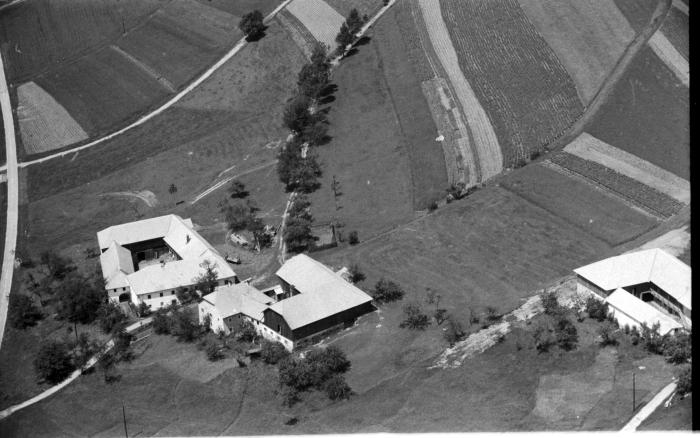 033_1964 Häuser Windhaag-Eilmsteiner_ .jpg (033_1964 Häuser Windhaag-Eilmsteiner_ )
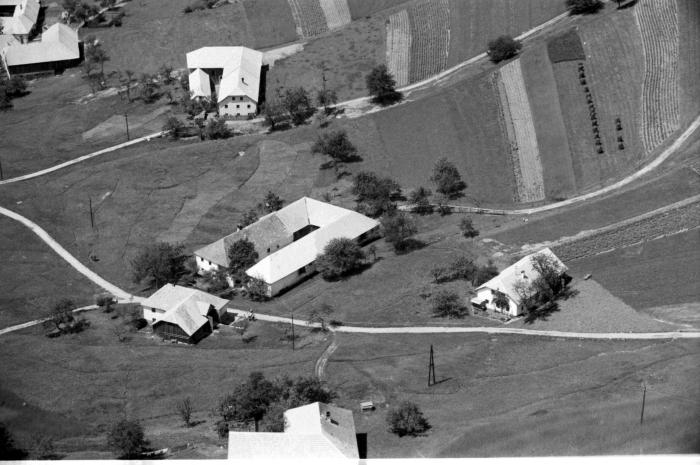 034_1964 Häuser Windhaag-Eilmsteiner_ .jpg (034_1964 Häuser Windhaag-Eilmsteiner_ )
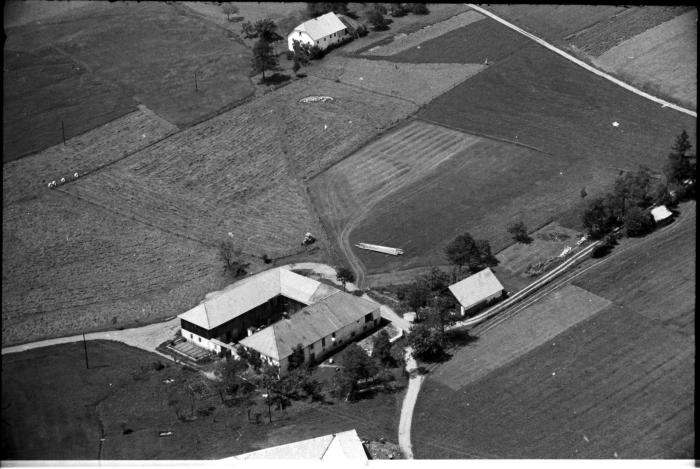 035_ _1964 Häuser Windhaag-Eilmsteiner_ .jpg (035_ _1964 Häuser Windhaag-Eilmsteiner_ )
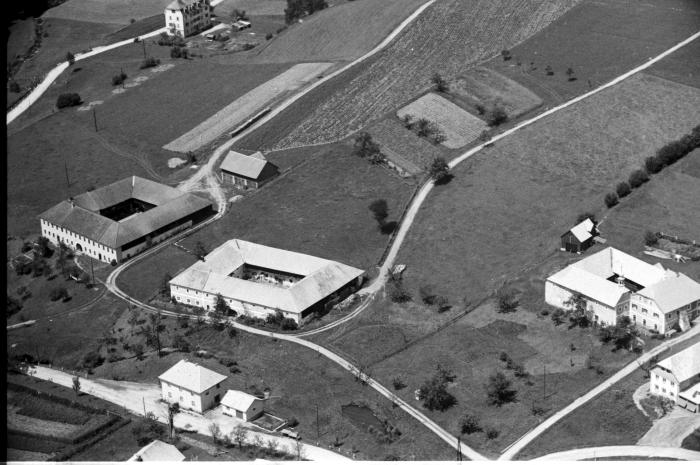 036_1964 Häuser Windhaag-Eilmsteiner_ .jpg (036_1964 Häuser Windhaag-Eilmsteiner_ )
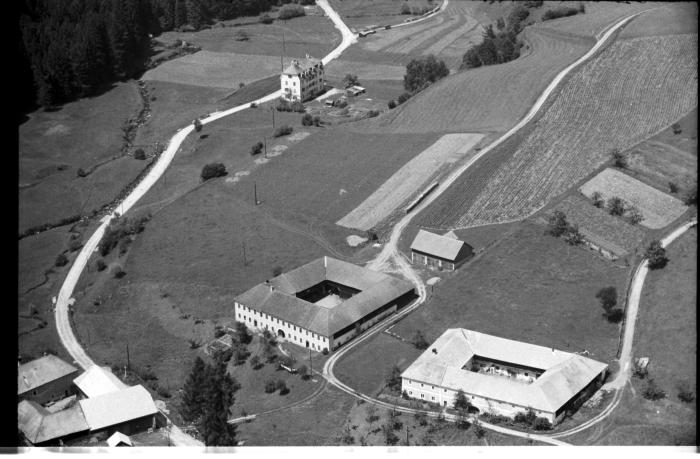 037_ _1964 Häuser Windhaag-Eilmsteiner_ .jpg (037_ _1964 Häuser Windhaag-Eilmsteiner_ )
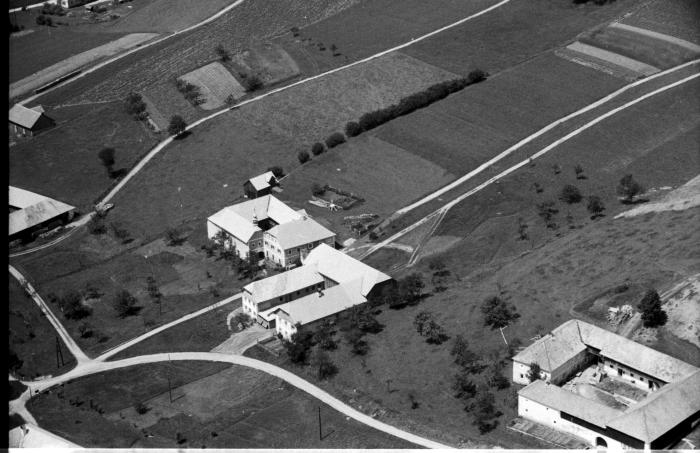 038_ _1964 Häuser Windhaag-Eilmsteiner_ .jpg (038_ _1964 Häuser Windhaag-Eilmsteiner_ )
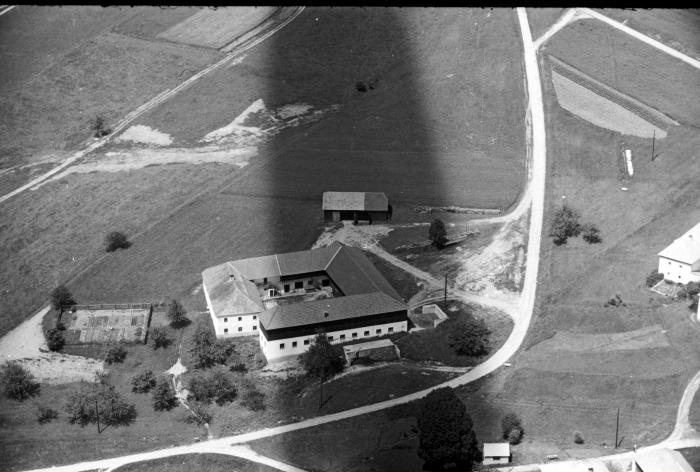 039_ _1964 Häuser Windhaag-Eilmsteiner_ .jpg (039_ _1964 Häuser Windhaag-Eilmsteiner_ )
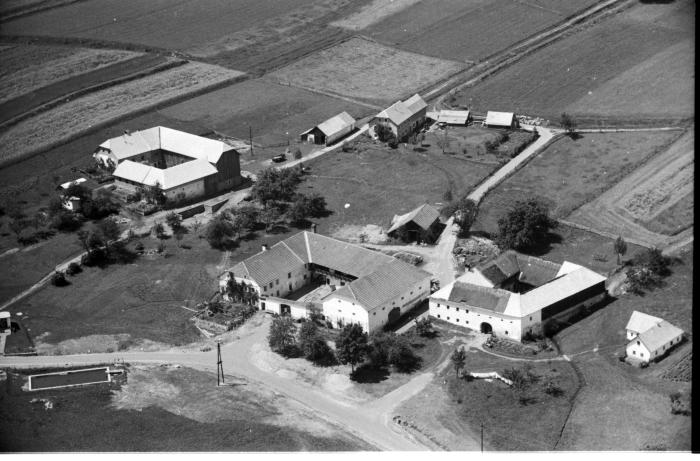 040_ _1964 Häuser Windhaag-Eilmsteiner_ .jpg (040_ _1964 Häuser Windhaag-Eilmsteiner_ )
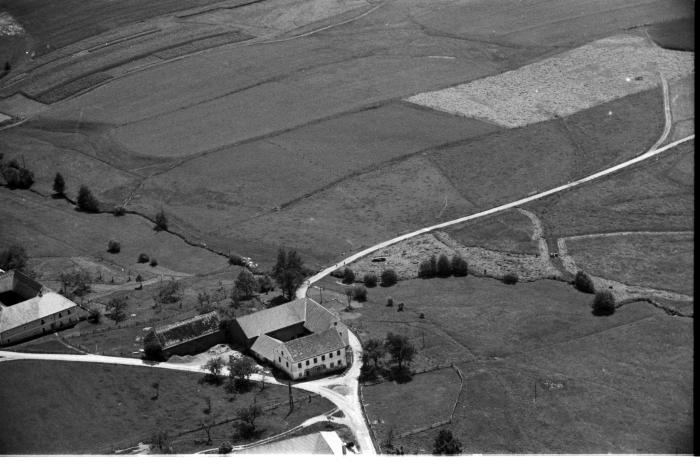 041_ _1964 Häuser Windhaag-Eilmsteiner_ .jpg (041_ _1964 Häuser Windhaag-Eilmsteiner_ )
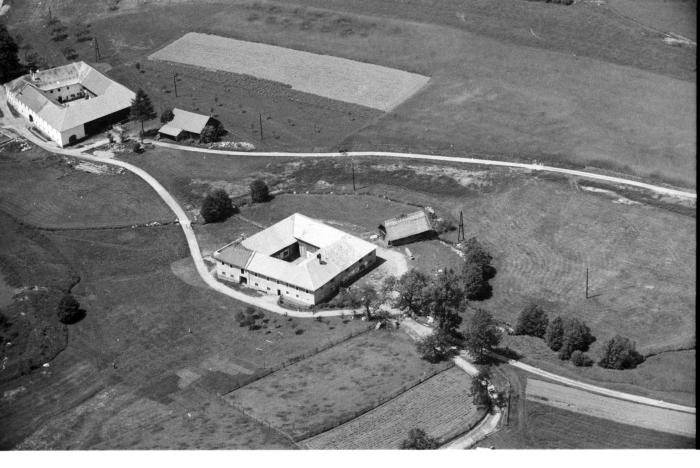 042_ _1964 Häuser Windhaag-Eilmsteiner_ .jpg (042_ _1964 Häuser Windhaag-Eilmsteiner_ )
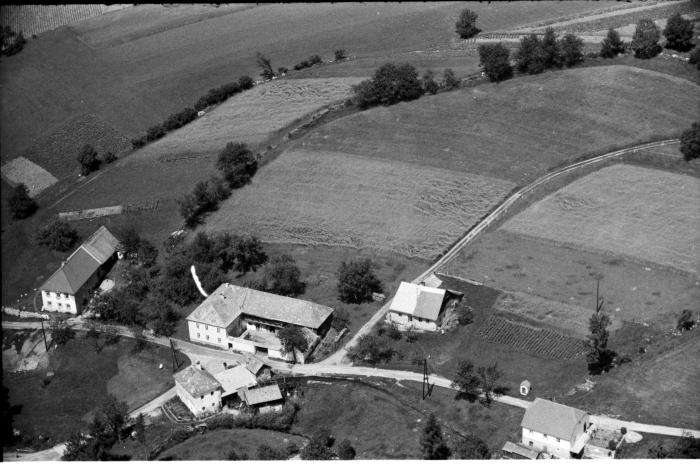 043_1964 Häuser Windhaag-Eilmsteiner_ .jpg (043_1964 Häuser Windhaag-Eilmsteiner_ )
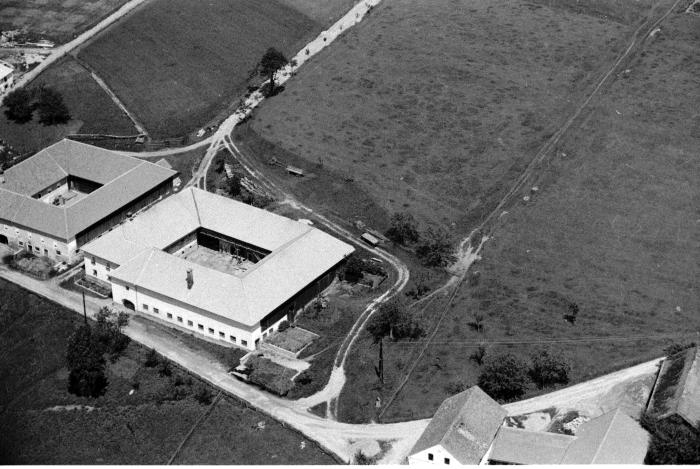 044_1964 Häuser Windhaag-Eilmsteiner_ .jpg (044_1964 Häuser Windhaag-Eilmsteiner_ )
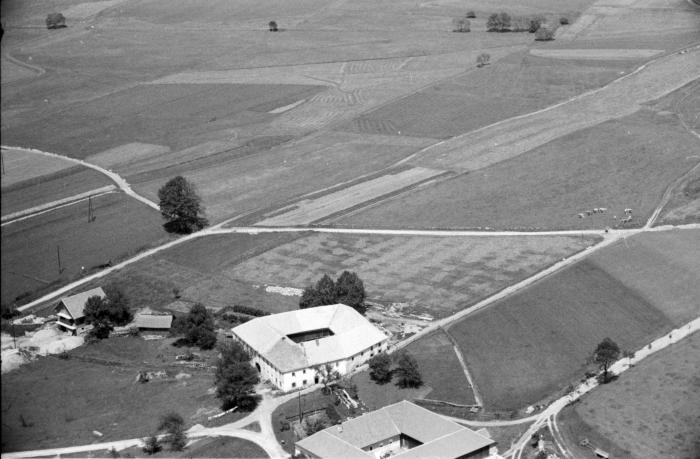 045_1964 Häuser Windhaag-Eilmsteiner_ .jpg (045_1964 Häuser Windhaag-Eilmsteiner_ )
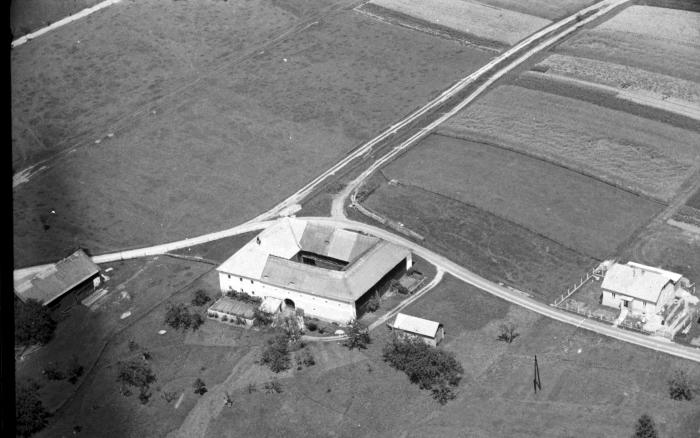 046_1964 Häuser Windhaag-Eilmsteiner_ .jpg (046_1964 Häuser Windhaag-Eilmsteiner_ )
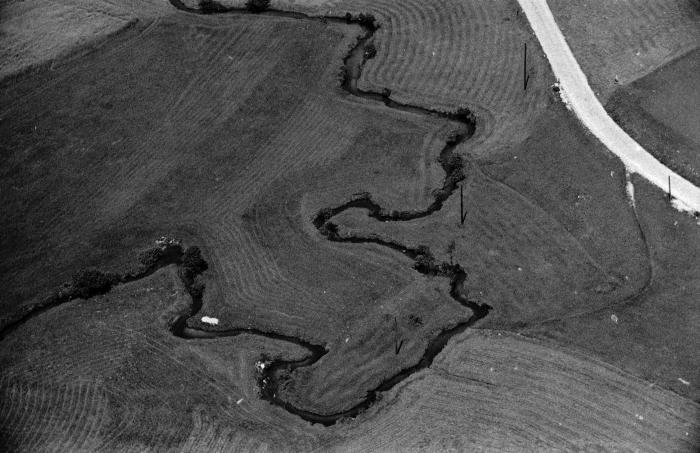 047_1964 Häuser Windhaag-Eilmsteiner_ .jpg (047_1964 Häuser Windhaag-Eilmsteiner_ )
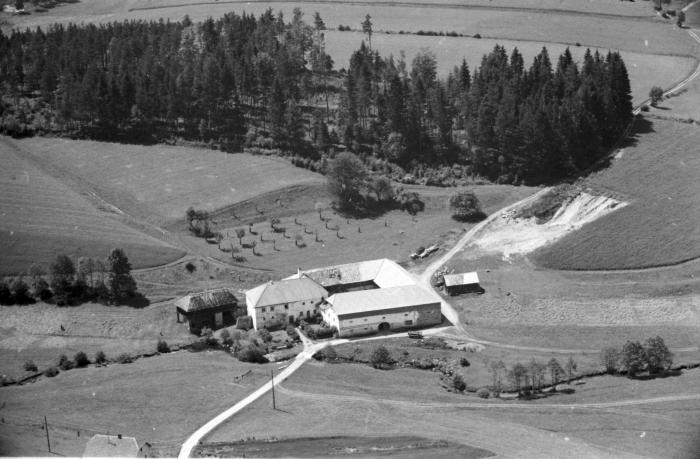 048_1964 Häuser Windhaag-Eilmsteiner_ .jpg (048_1964 Häuser Windhaag-Eilmsteiner_ )
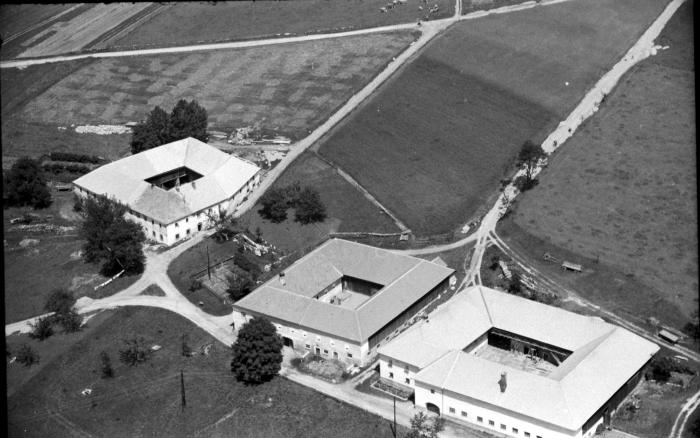 049_1964 Häuser Windhaag-Eilmsteiner_ .jpg (049_1964 Häuser Windhaag-Eilmsteiner_ )
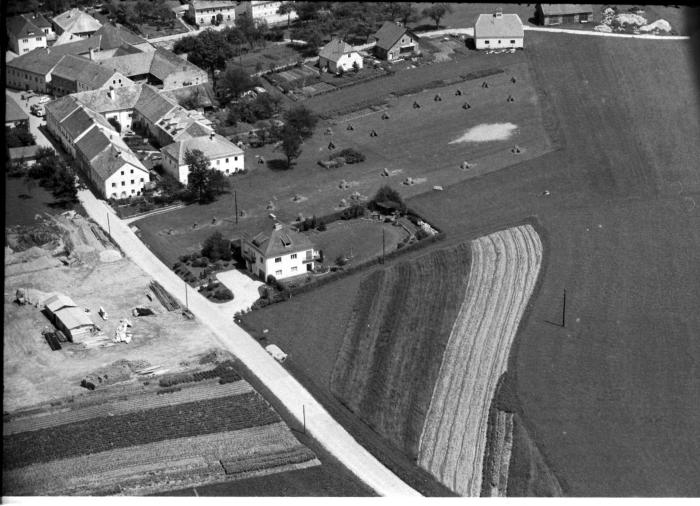 050_1964 Häuser Windhaag-Eilmsteiner_ .jpg (050_1964 Häuser Windhaag-Eilmsteiner_ )
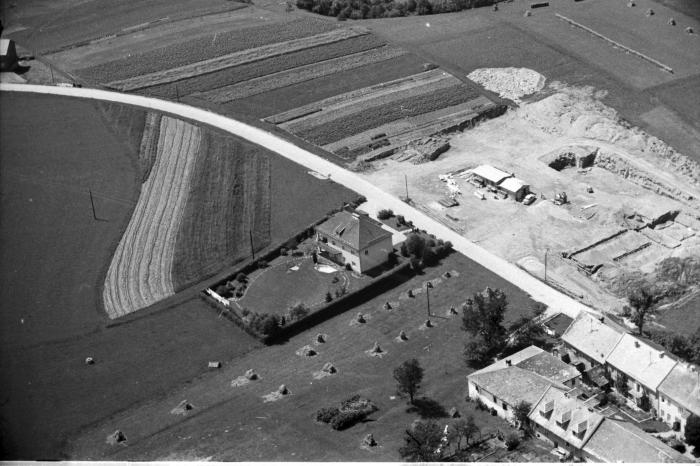 051_ _1964 Häuser Windhaag-Eilmsteiner_ .jpg (051_ _1964 Häuser Windhaag-Eilmsteiner_ )
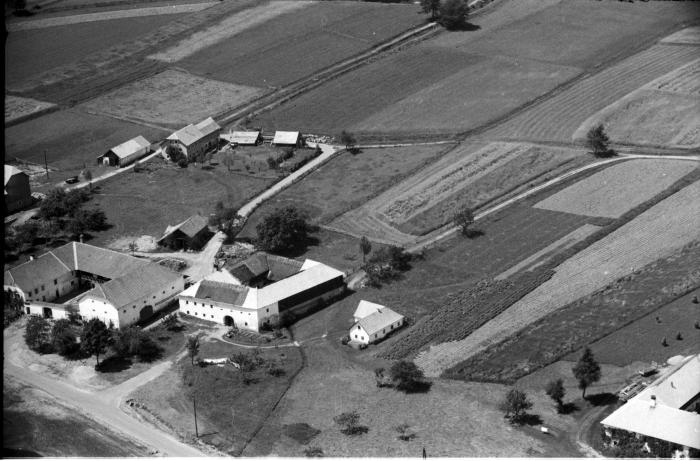 052_1964 Häuser Windhaag-Eilmsteiner_ .jpg (052_1964 Häuser Windhaag-Eilmsteiner_ )
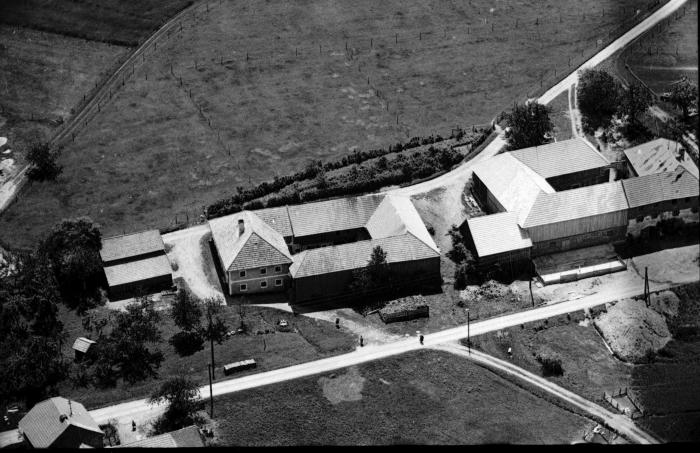 053_1964 Häuser Windhaag-Eilmsteiner_ .jpg (053_1964 Häuser Windhaag-Eilmsteiner_ )
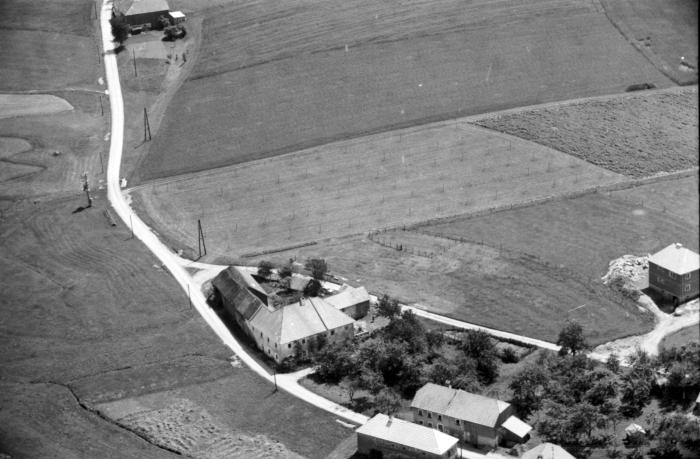 054_1964 Häuser Windhaag-Eilmsteiner_ .jpg (054_1964 Häuser Windhaag-Eilmsteiner_ )
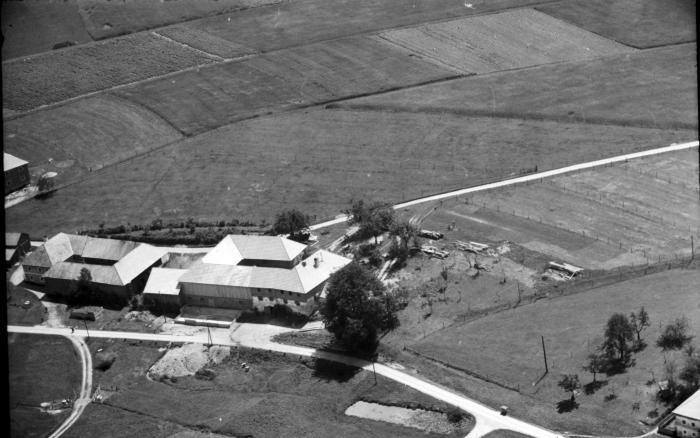 055_1964 Häuser Windhaag-Eilmsteiner_ .jpg (055_1964 Häuser Windhaag-Eilmsteiner_ )
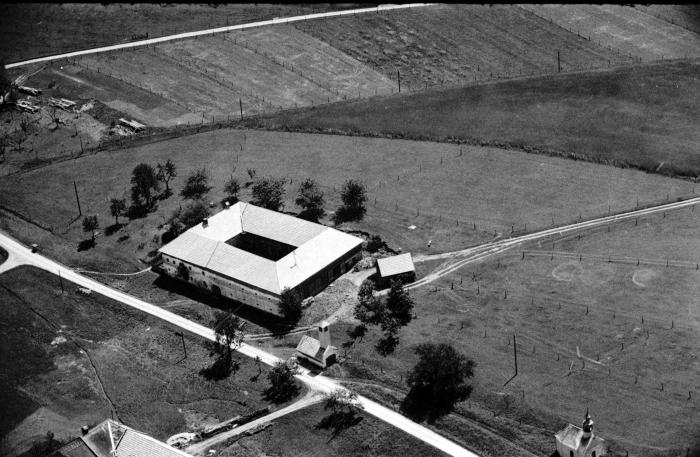 056_1964 Häuser Windhaag-Eilmsteiner_ .jpg (056_1964 Häuser Windhaag-Eilmsteiner_ )
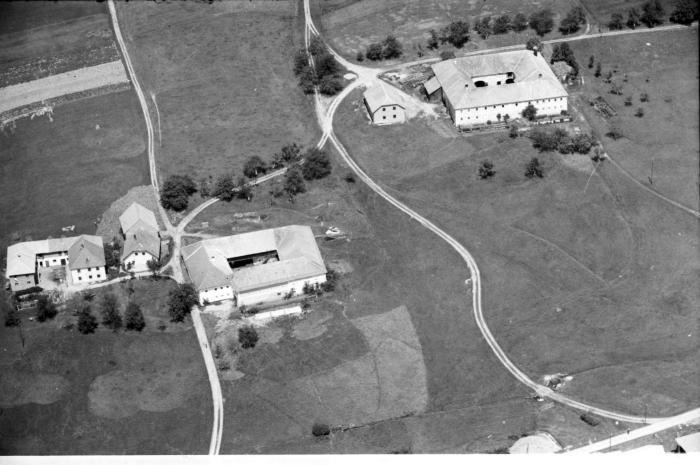 057_1964 Häuser Windhaag-Eilmsteiner_ .jpg (057_1964 Häuser Windhaag-Eilmsteiner_ )
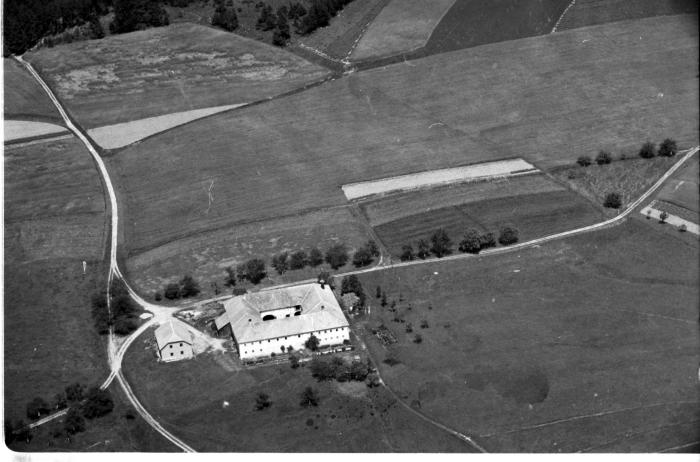 058_1964 Häuser Windhaag-Eilmsteiner_ .jpg (058_1964 Häuser Windhaag-Eilmsteiner_ )
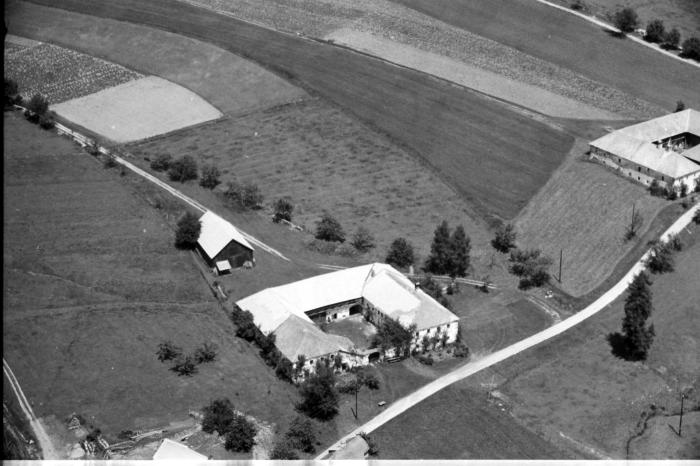 059_ _1964 Häuser Windhaag-Eilmsteiner_ .jpg (059_ _1964 Häuser Windhaag-Eilmsteiner_ )
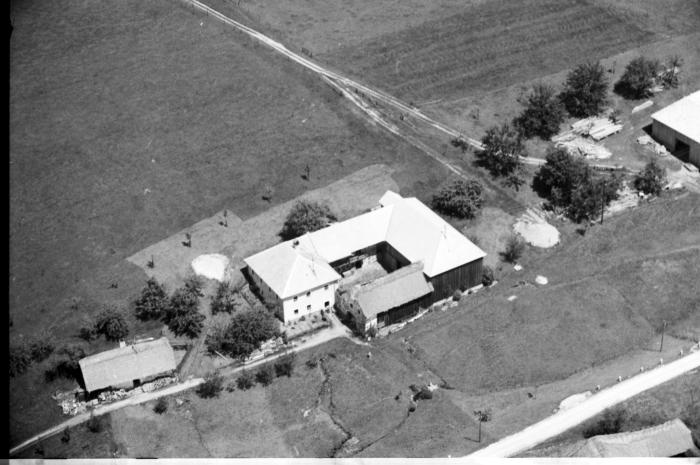 060_ _1964 Häuser Windhaag-Eilmsteiner_ .jpg (060_ _1964 Häuser Windhaag-Eilmsteiner_ )
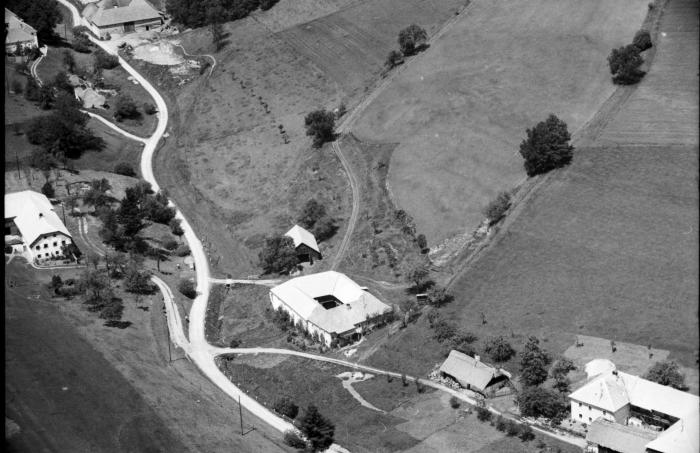 061_ _1964 Häuser Windhaag-Eilmsteiner_ .jpg (061_ _1964 Häuser Windhaag-Eilmsteiner_ )
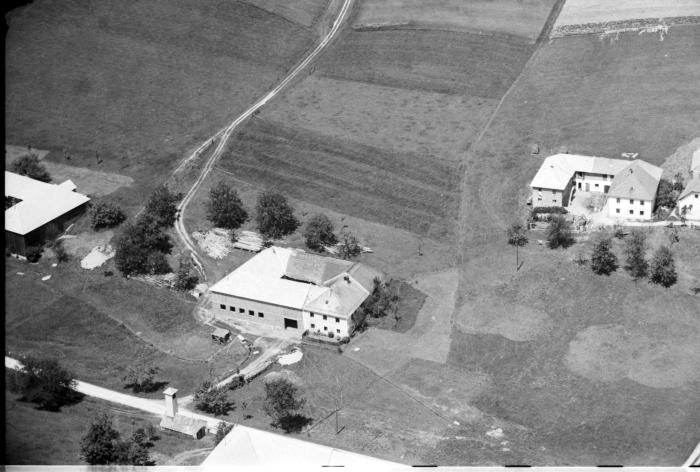 062_ _1964 Häuser Windhaag-Eilmsteiner_ .jpg (062_ _1964 Häuser Windhaag-Eilmsteiner_ )
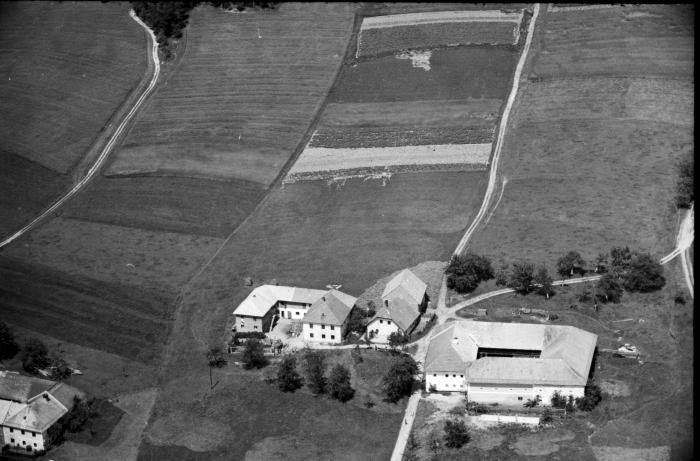 063_ _1964 Häuser Windhaag-Eilmsteiner_ .jpg (063_ _1964 Häuser Windhaag-Eilmsteiner_ )
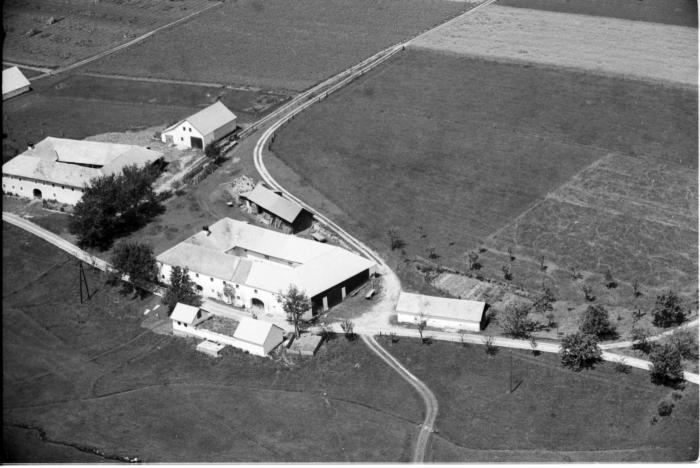 064_ _1964 Häuser Windhaag-Eilmsteiner_ .jpg (064_ _1964 Häuser Windhaag-Eilmsteiner_ )
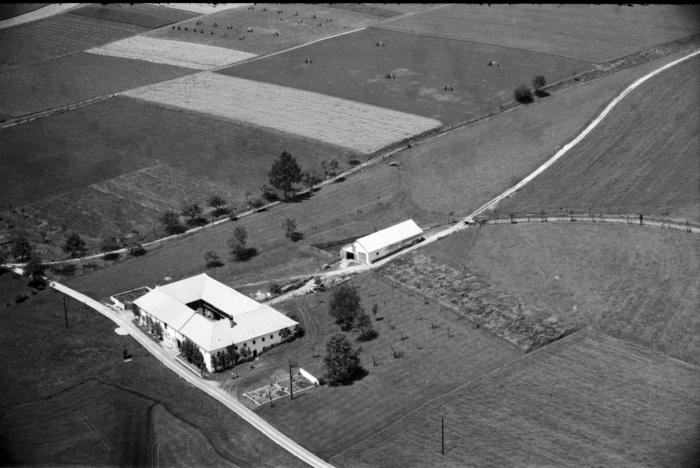 065_ _1964 Häuser Windhaag-Eilmsteiner_ .jpg (065_ _1964 Häuser Windhaag-Eilmsteiner_ )
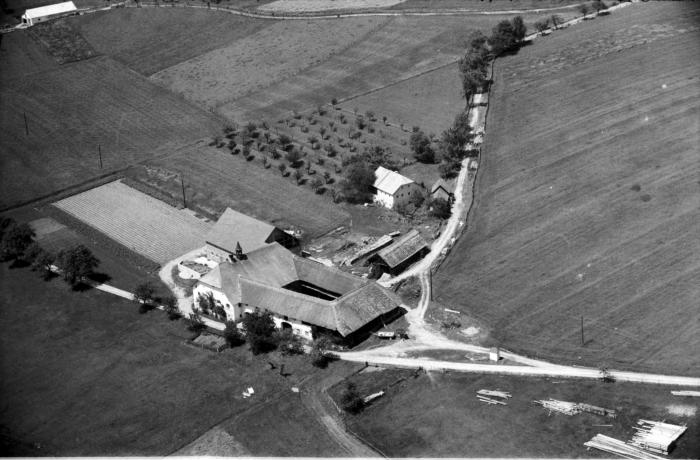 066_1964 Häuser Windhaag-Eilmsteiner_ .jpg (066_1964 Häuser Windhaag-Eilmsteiner_ )
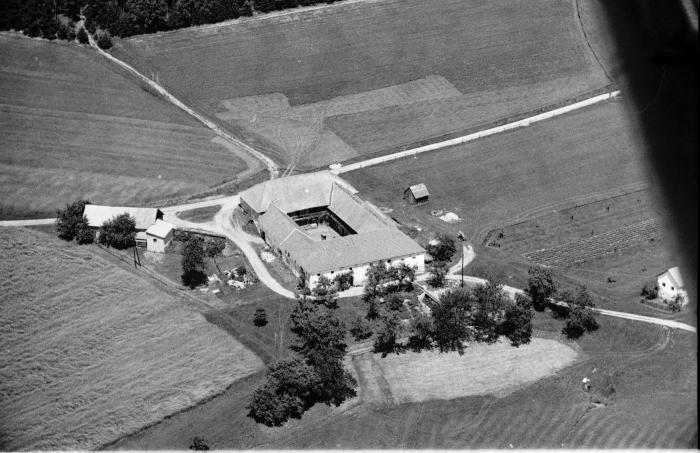 067_1964 Häuser Windhaag-Eilmsteiner_ .jpg (067_1964 Häuser Windhaag-Eilmsteiner_ )
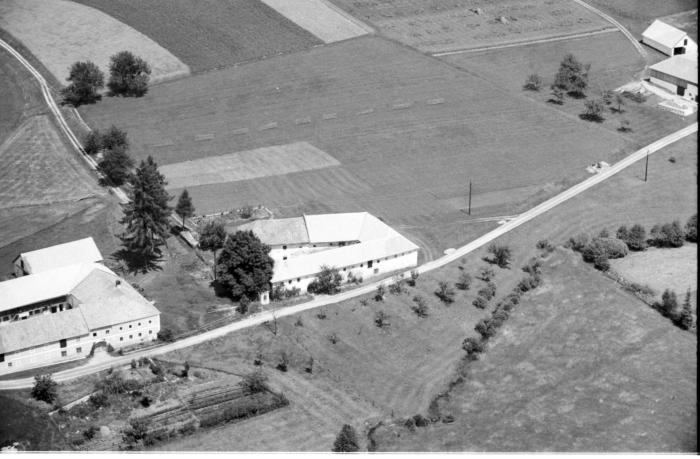 068_1964 Häuser Windhaag-Eilmsteiner_ .jpg (068_1964 Häuser Windhaag-Eilmsteiner_ )
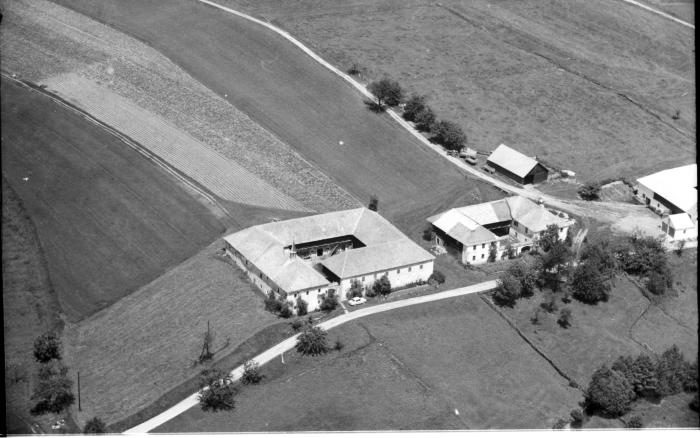 069_1964 Häuser Windhaag-Eilmsteiner_ .jpg (069_1964 Häuser Windhaag-Eilmsteiner_ )
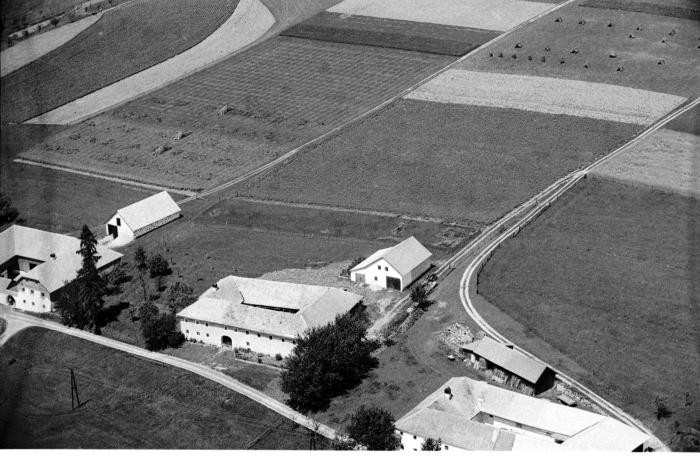 070_1964 Häuser Windhaag-Eilmsteiner_ .jpg (070_1964 Häuser Windhaag-Eilmsteiner_ )
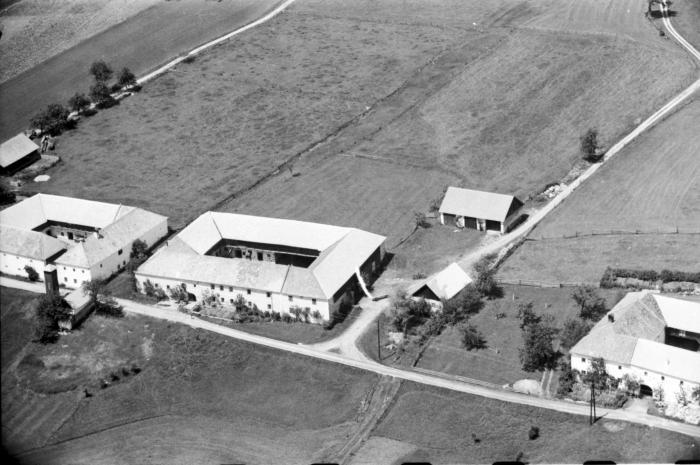 071_1964 Häuser Windhaag-Eilmsteiner_ .jpg (071_1964 Häuser Windhaag-Eilmsteiner_ )
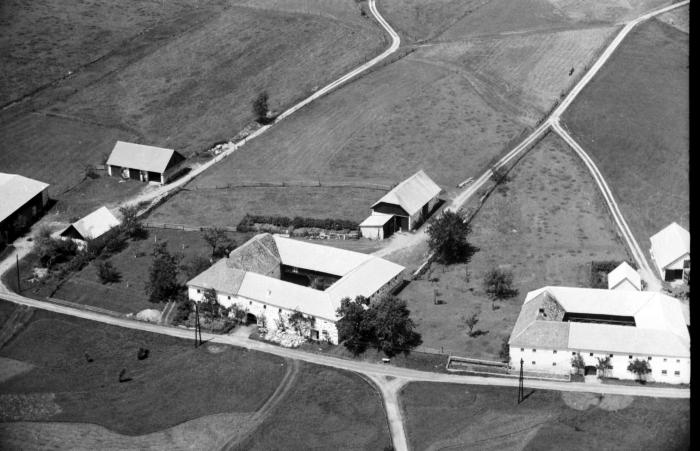 072_1964 Häuser Windhaag-Eilmsteiner_ .jpg (072_1964 Häuser Windhaag-Eilmsteiner_ )
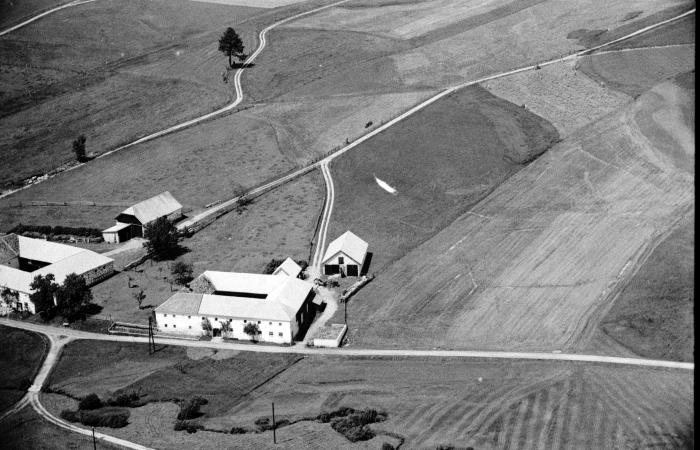 073_1964 Häuser Windhaag-Eilmsteiner_ .jpg (073_1964 Häuser Windhaag-Eilmsteiner_ )
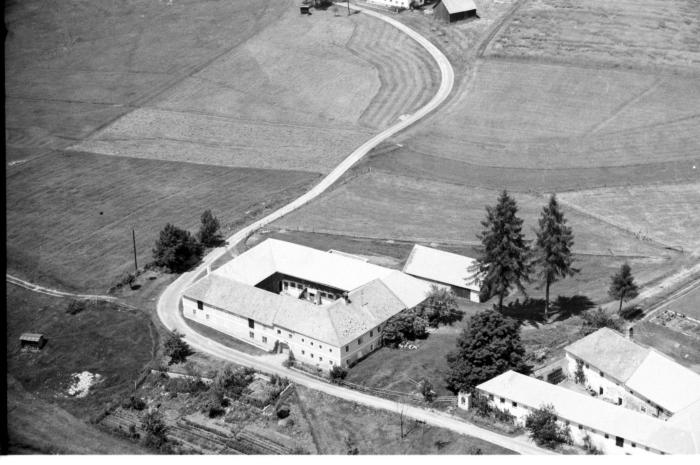 074_1964 Häuser Windhaag-Eilmsteiner_ .jpg (074_1964 Häuser Windhaag-Eilmsteiner_ )
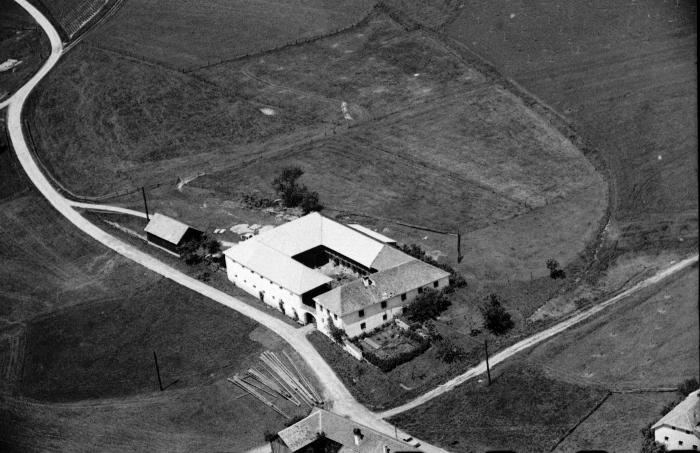 075_1964 Häuser Windhaag-Eilmsteiner_ .jpg (075_1964 Häuser Windhaag-Eilmsteiner_ )
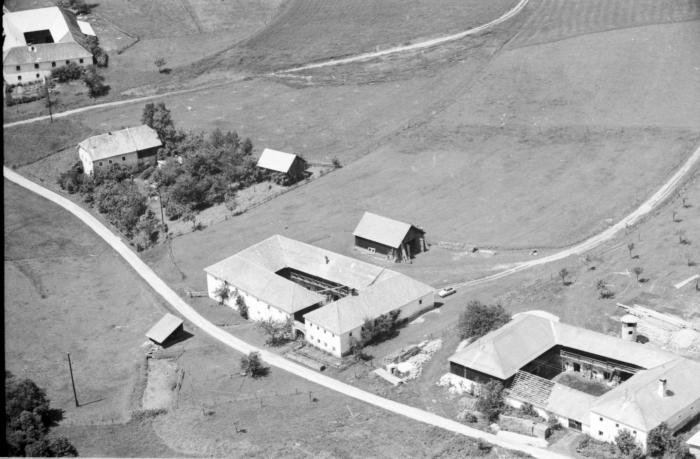 076_1964 Häuser Windhaag-Eilmsteiner_ .jpg (076_1964 Häuser Windhaag-Eilmsteiner_ )
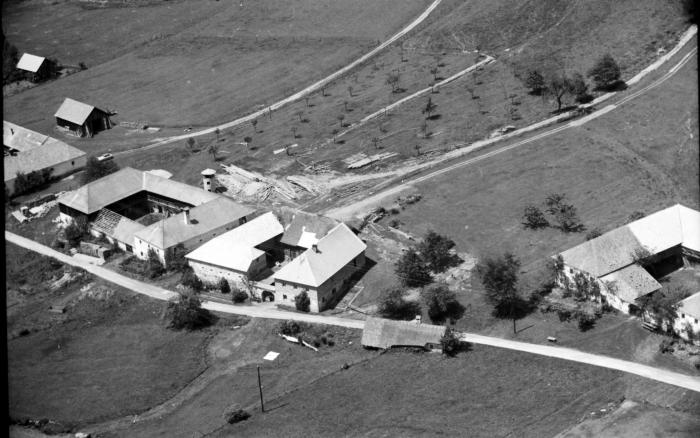 077_1964 Häuser Windhaag-Eilmsteiner_ .jpg (077_1964 Häuser Windhaag-Eilmsteiner_ )
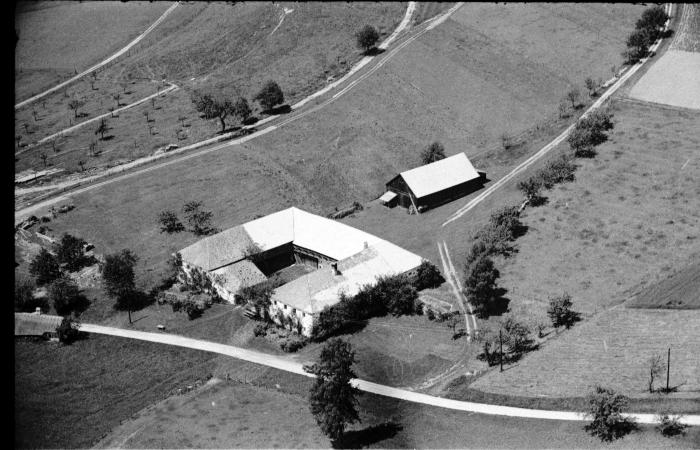 078_1964 Häuser Windhaag-Eilmsteiner_ .jpg (078_1964 Häuser Windhaag-Eilmsteiner_ )
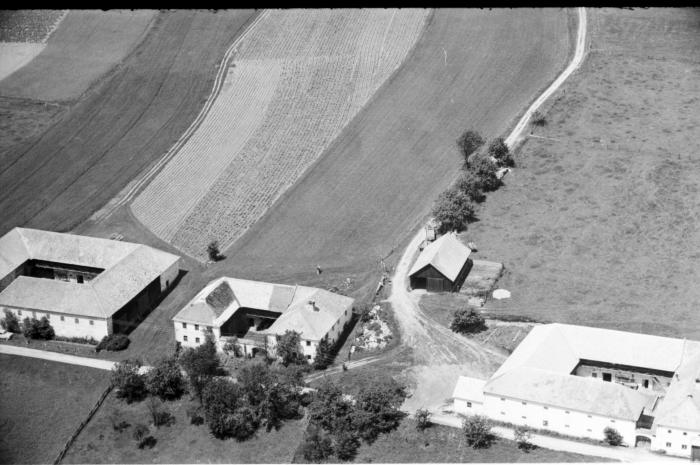 079_1964 Häuser Windhaag-Eilmsteiner_ .jpg (079_1964 Häuser Windhaag-Eilmsteiner_ )
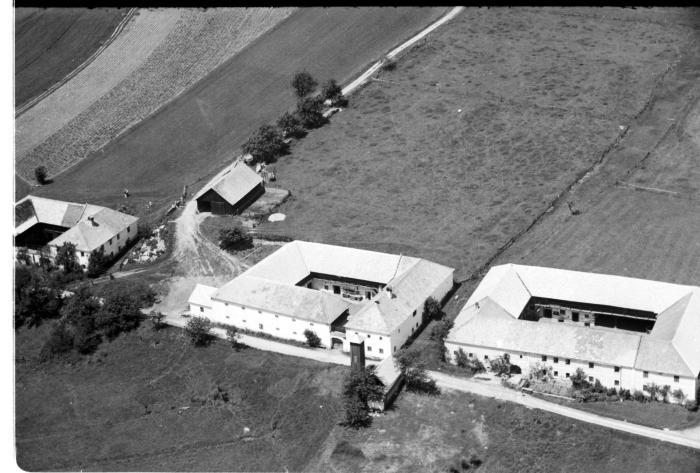 080_1964 Häuser Windhaag-Eilmsteiner_ .jpg (080_1964 Häuser Windhaag-Eilmsteiner_ )
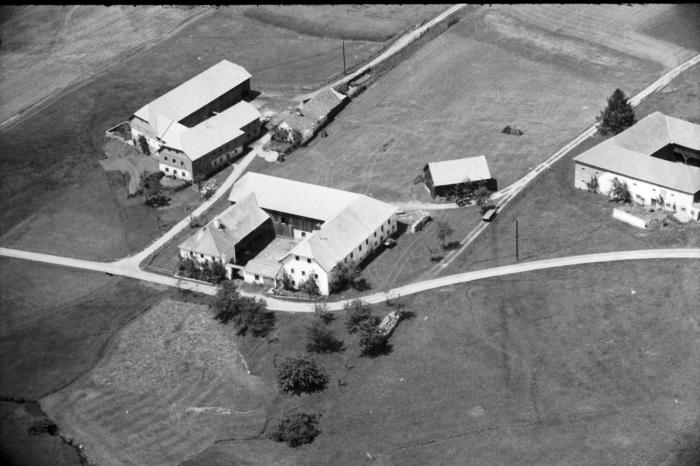 081_ _1964 Häuser Windhaag-Eilmsteiner_ .jpg (081_ _1964 Häuser Windhaag-Eilmsteiner_ )
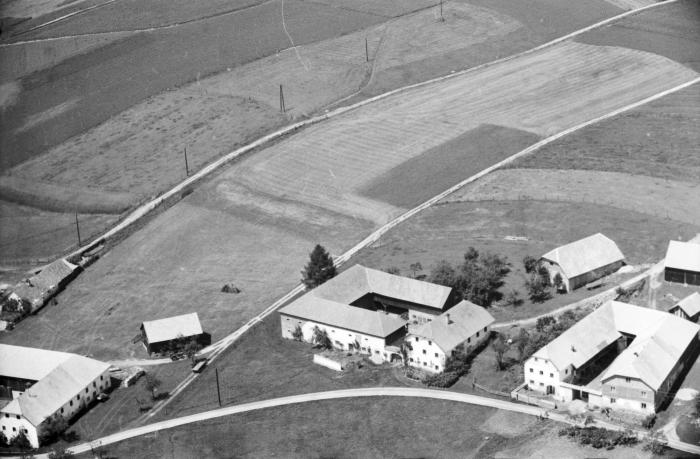 082_ _1964 Häuser Windhaag-Eilmsteiner_ .jpg (082_ _1964 Häuser Windhaag-Eilmsteiner_ )
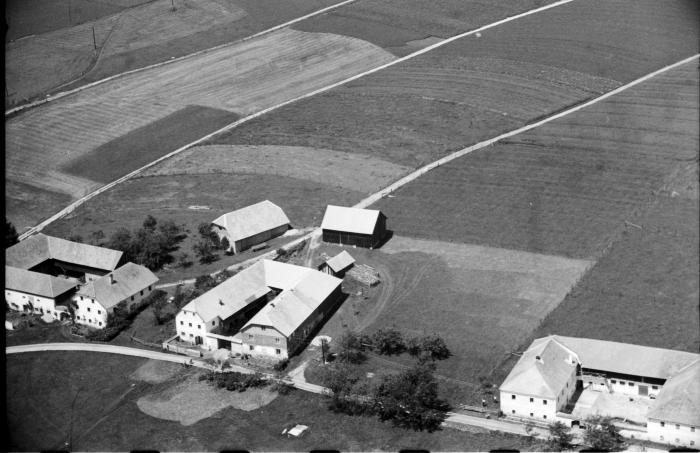 083_ _1964 Häuser Windhaag-Eilmsteiner_ .jpg (083_ _1964 Häuser Windhaag-Eilmsteiner_ )
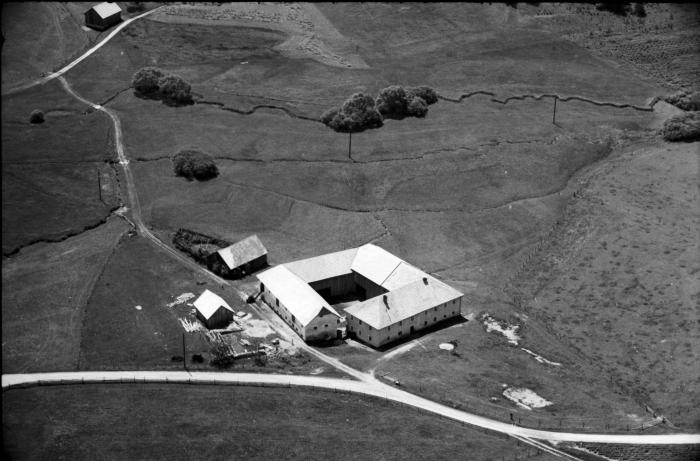 084_ _1964 Häuser Windhaag-Eilmsteiner_ .jpg (084_ _1964 Häuser Windhaag-Eilmsteiner_ )
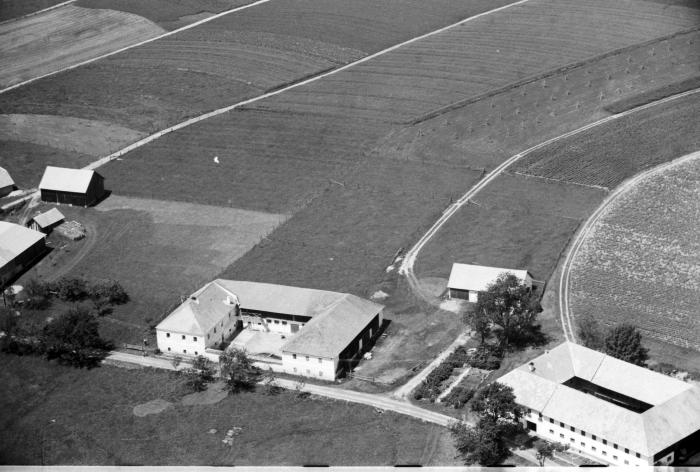 085_ _1964 Häuser Windhaag-Eilmsteiner_ .jpg (085_ _1964 Häuser Windhaag-Eilmsteiner_ )
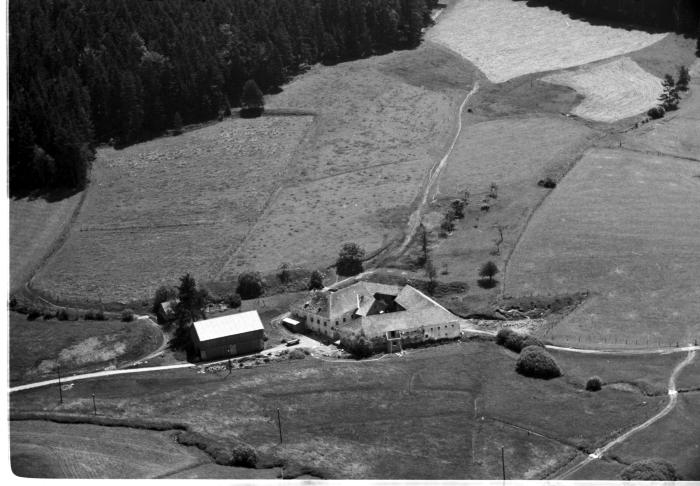 086_1964 Häuser Windhaag-Eilmsteiner_ .jpg (086_1964 Häuser Windhaag-Eilmsteiner_ )
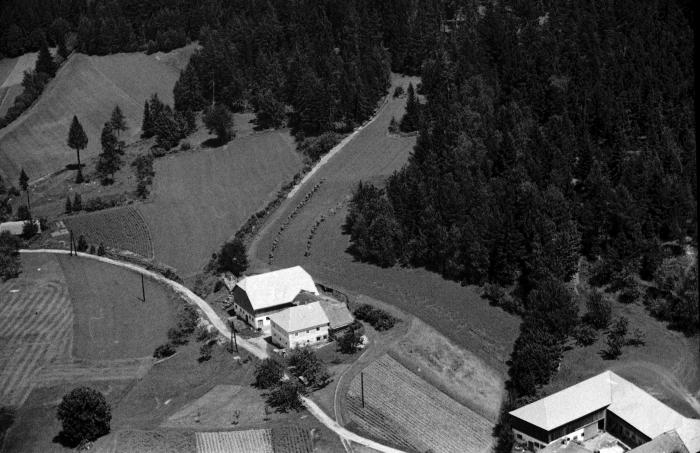 087_1964 Häuser Windhaag-Eilmsteiner_ .jpg (087_1964 Häuser Windhaag-Eilmsteiner_ )
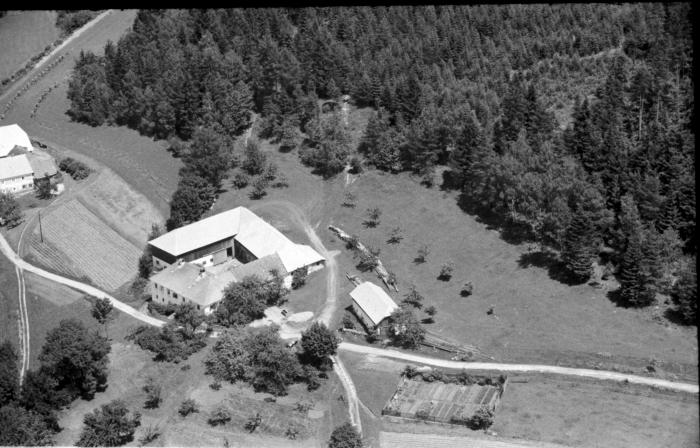 088_1964 Häuser Windhaag-Eilmsteiner_ .jpg (088_1964 Häuser Windhaag-Eilmsteiner_ )
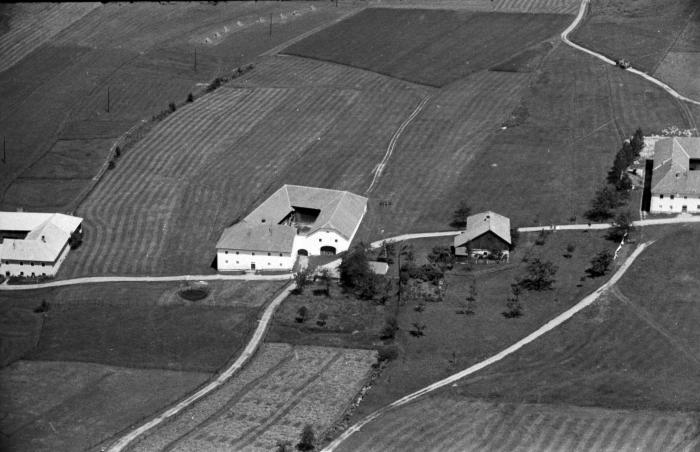 089_1964 Häuser Windhaag-Eilmsteiner_ .jpg (089_1964 Häuser Windhaag-Eilmsteiner_ )
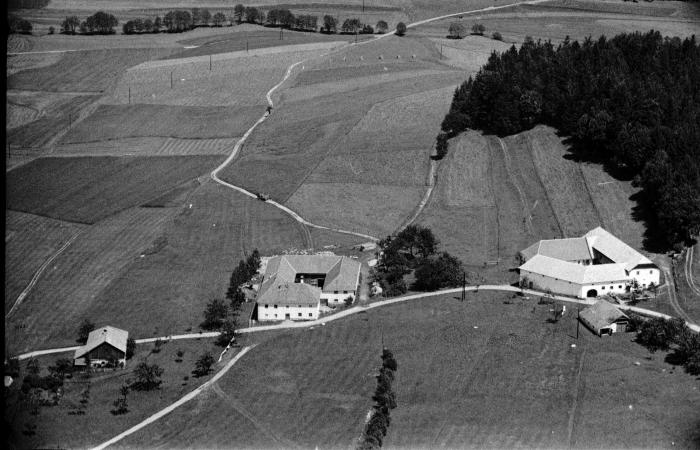 090_1964 Häuser Windhaag-Eilmsteiner_ .jpg (090_1964 Häuser Windhaag-Eilmsteiner_ )
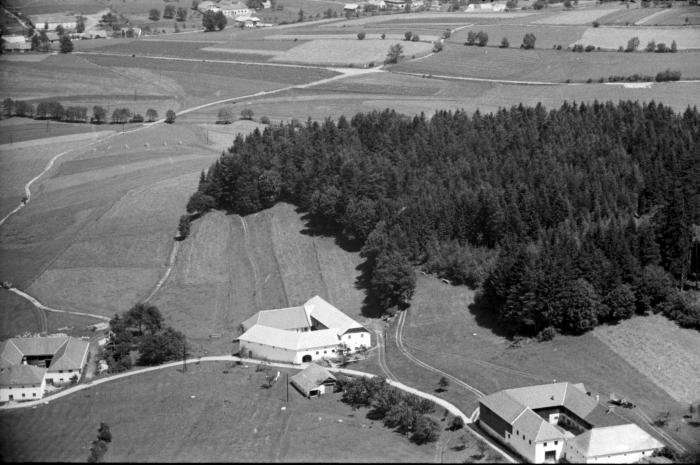 091_1964 Häuser Windhaag-Eilmsteiner_ .jpg (091_1964 Häuser Windhaag-Eilmsteiner_ )
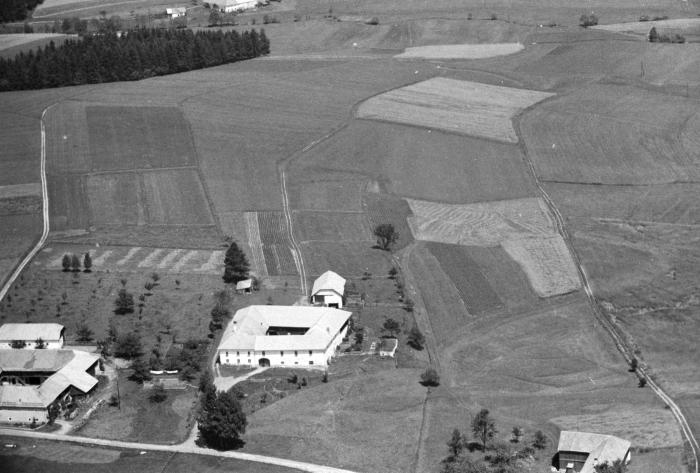 092_1964 Häuser Windhaag-Eilmsteiner_ .jpg (092_1964 Häuser Windhaag-Eilmsteiner_ )
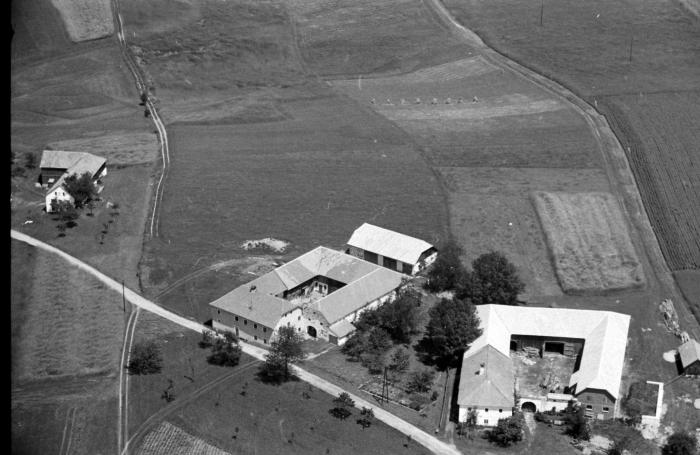 093_ _1964 Häuser Windhaag-Eilmsteiner_ .jpg (093_ _1964 Häuser Windhaag-Eilmsteiner_ )
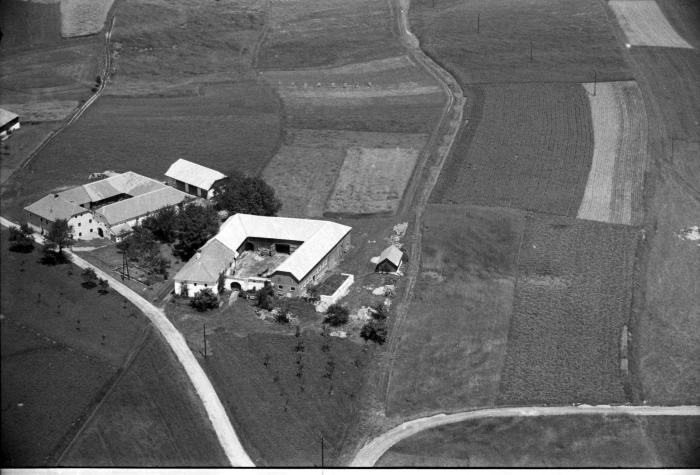 094_ _1964 Häuser Windhaag-Eilmsteiner_ .jpg (094_ _1964 Häuser Windhaag-Eilmsteiner_ )
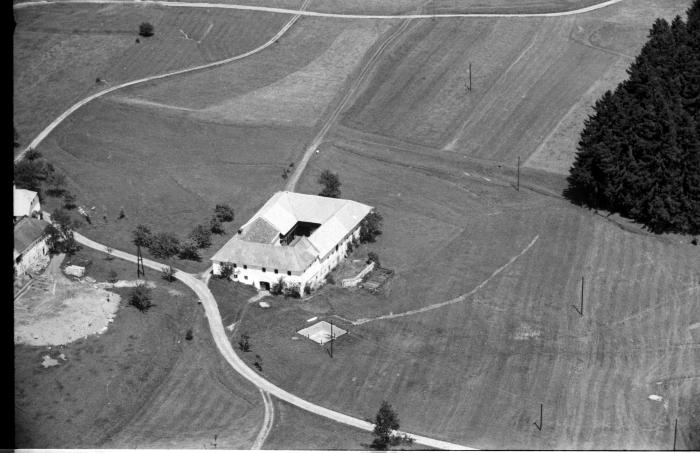 095_ _1964 Häuser Windhaag-Eilmsteiner_ .jpg (095_ _1964 Häuser Windhaag-Eilmsteiner_ )
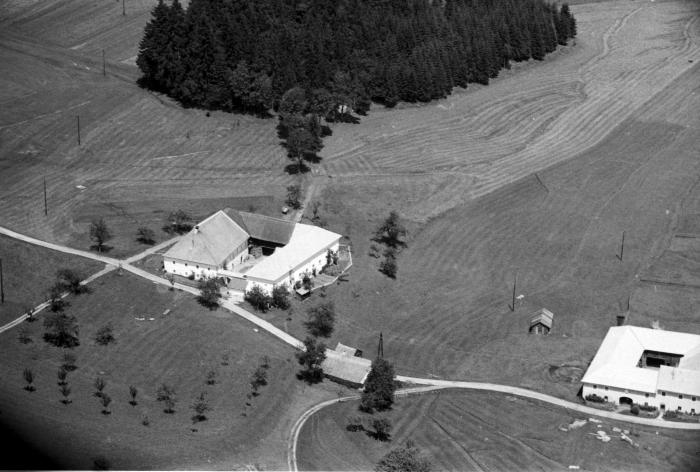 096_ _1964 Häuser Windhaag-Eilmsteiner_ .jpg (096_ _1964 Häuser Windhaag-Eilmsteiner_ )
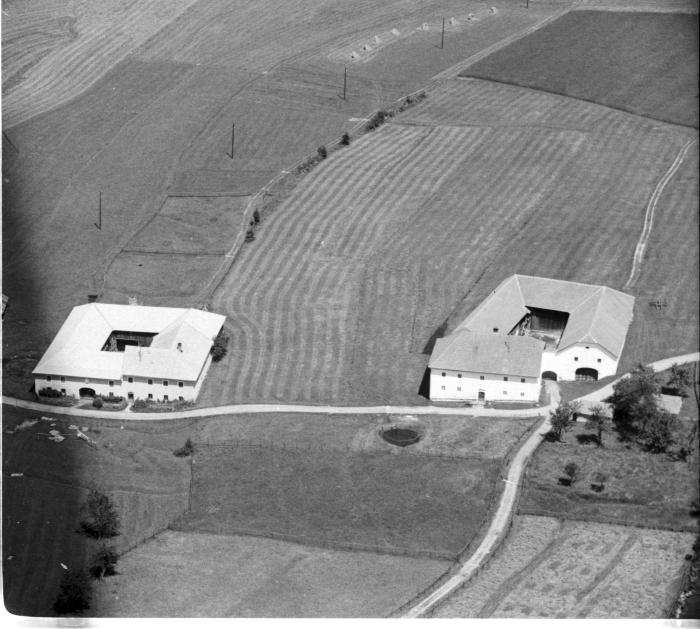 097_ _1964 Häuser Windhaag-Eilmsteiner_ .jpg (097_ _1964 Häuser Windhaag-Eilmsteiner_ )
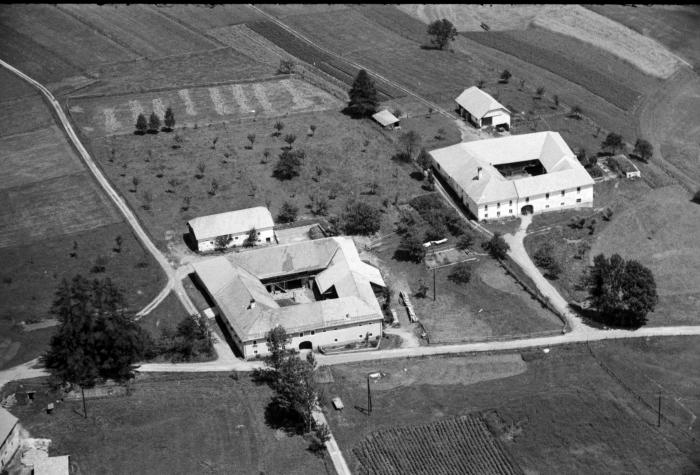 098_ _1964 Häuser Windhaag-Eilmsteiner_ .jpg (098_ _1964 Häuser Windhaag-Eilmsteiner_ )
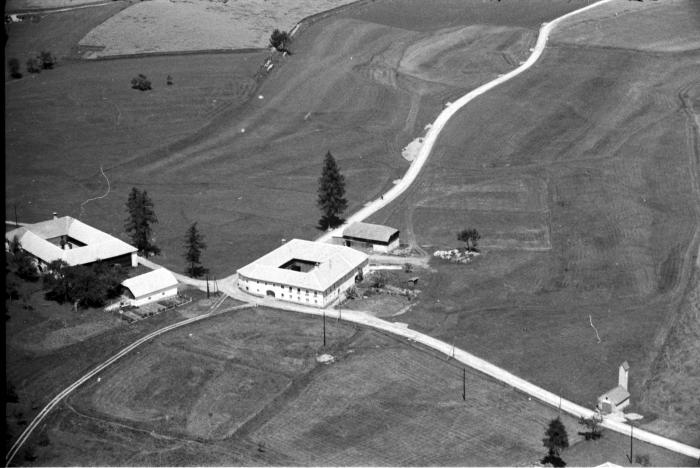 099_ _1964 Häuser Windhaag-Eilmsteiner_ .jpg (099_ _1964 Häuser Windhaag-Eilmsteiner_ )
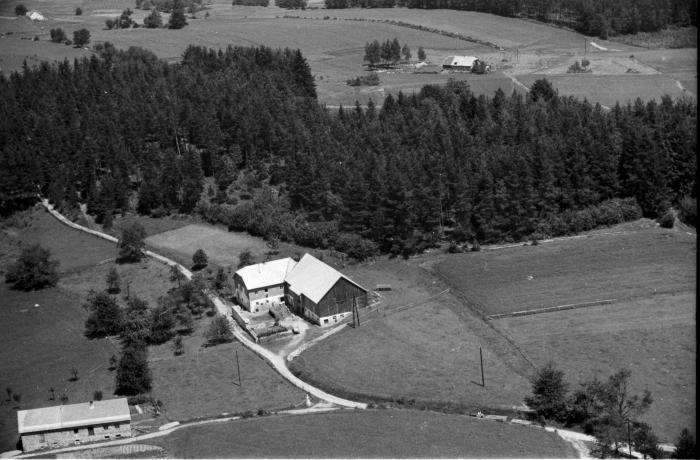 100_1964 Häuser Windhaag-Eilmsteiner_ .jpg (100_1964 Häuser Windhaag-Eilmsteiner_ )
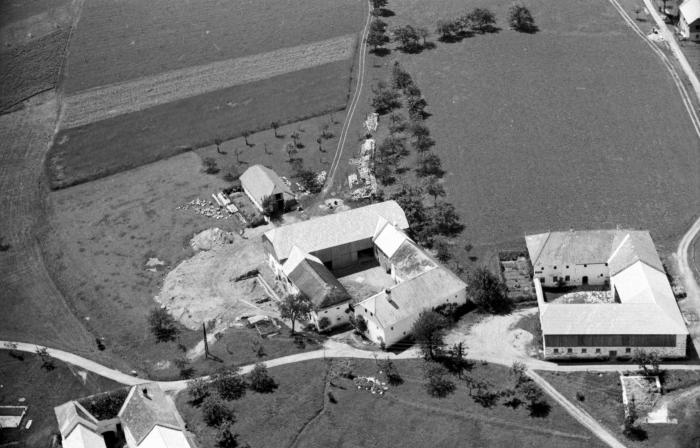 101_1964 Häuser Windhaag-Eilmsteiner_ .jpg (101_1964 Häuser Windhaag-Eilmsteiner_ )
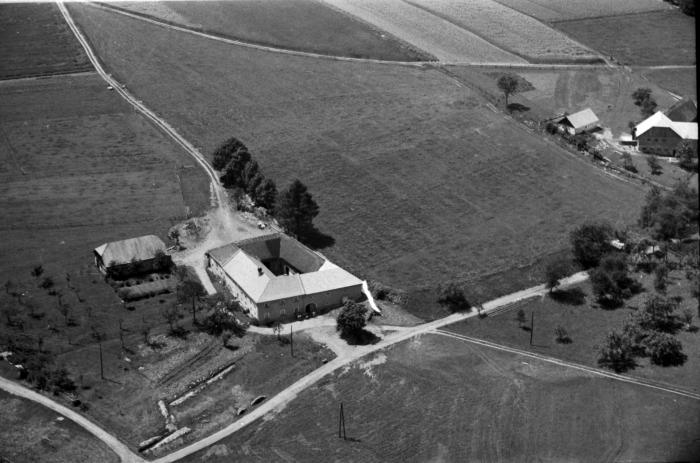 102_1964 Häuser Windhaag-Eilmsteiner_ .jpg (102_1964 Häuser Windhaag-Eilmsteiner_ )
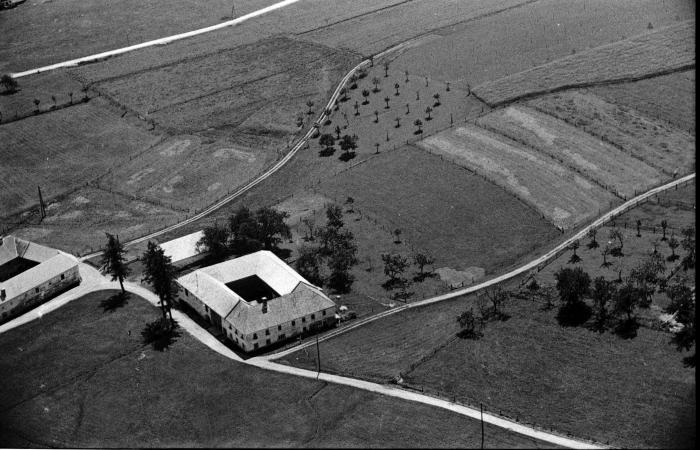 103_1964 Häuser Windhaag-Eilmsteiner_ .jpg (103_1964 Häuser Windhaag-Eilmsteiner_ )
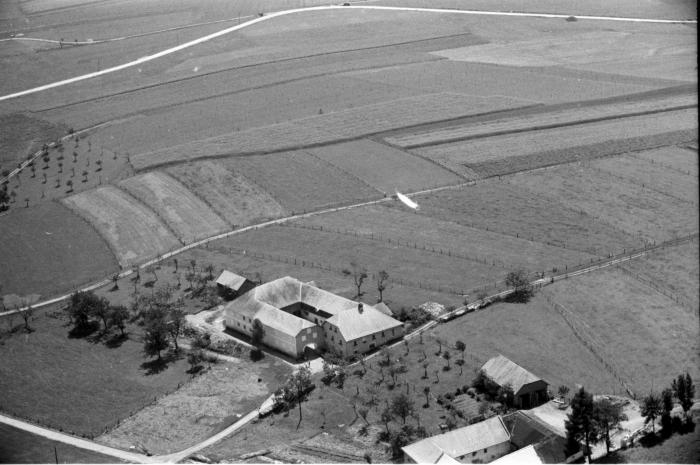 104_1964 Häuser Windhaag-Eilmsteiner_ .jpg (104_1964 Häuser Windhaag-Eilmsteiner_ )
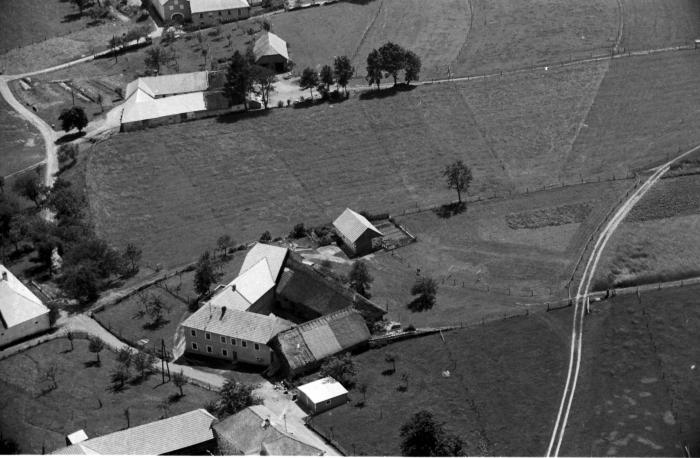 105_1964 Häuser Windhaag-Eilmsteiner_ .jpg (105_1964 Häuser Windhaag-Eilmsteiner_ )
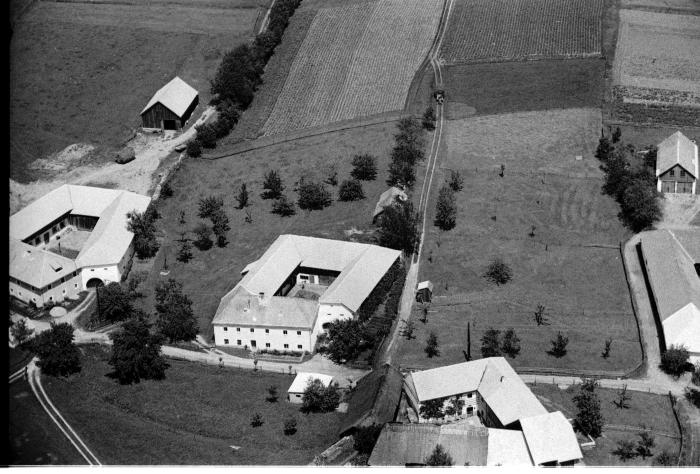 106_1964 Häuser Windhaag-Eilmsteiner_ .jpg (106_1964 Häuser Windhaag-Eilmsteiner_ )
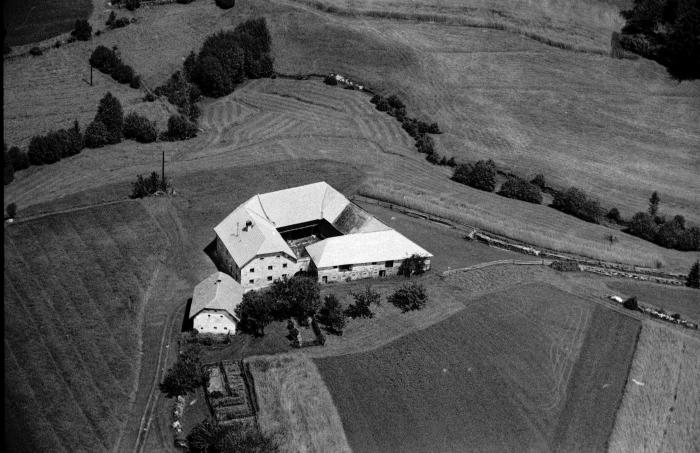 107_1964 Häuser Windhaag-Eilmsteiner_ .jpg (107_1964 Häuser Windhaag-Eilmsteiner_ )
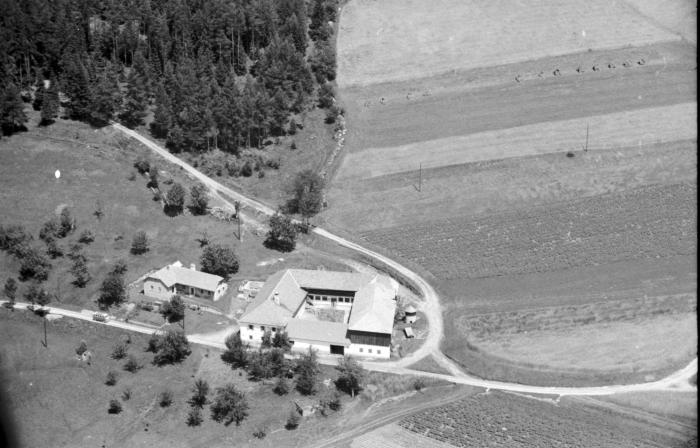 108_1964 Häuser Windhaag-Eilmsteiner_ .jpg (108_1964 Häuser Windhaag-Eilmsteiner_ )
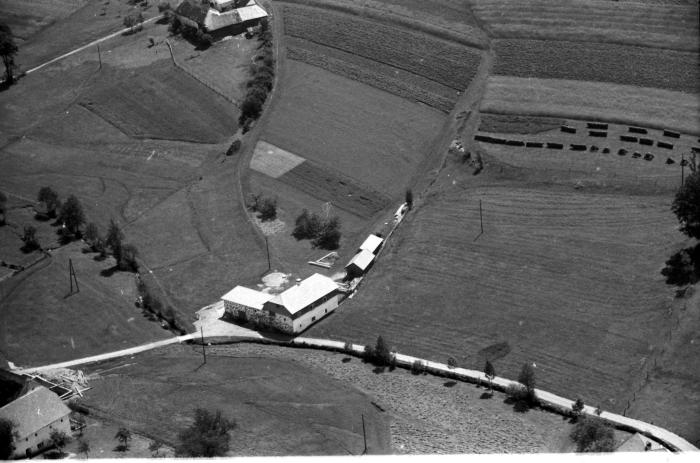 109_1964 Häuser Windhaag-Eilmsteiner_ .jpg (109_1964 Häuser Windhaag-Eilmsteiner_ )
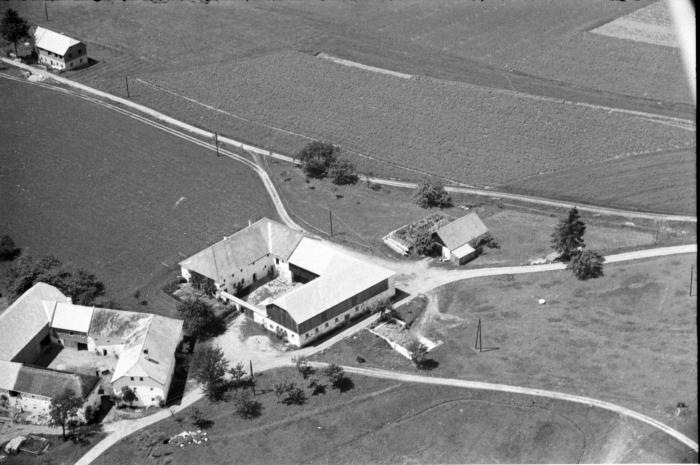 110_1964 Häuser Windhaag-Eilmsteiner_ .jpg (110_1964 Häuser Windhaag-Eilmsteiner_ )
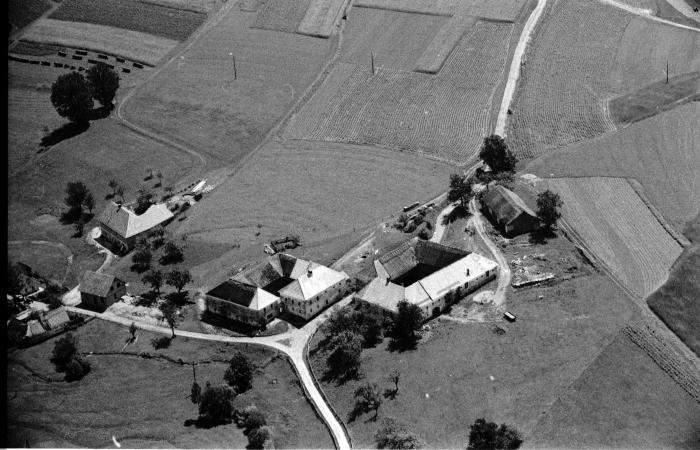 111_1964 Häuser Windhaag-Eilmsteiner_ .jpg (111_1964 Häuser Windhaag-Eilmsteiner_ )
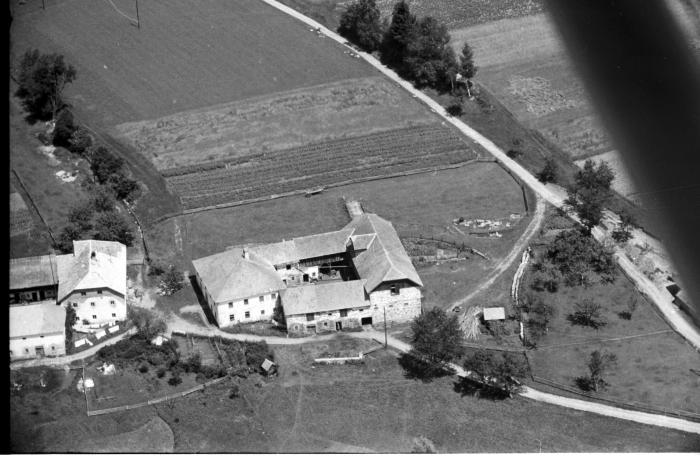 112_ _1964 Häuser Windhaag-Eilmsteiner_ .jpg (112_ _1964 Häuser Windhaag-Eilmsteiner_ )
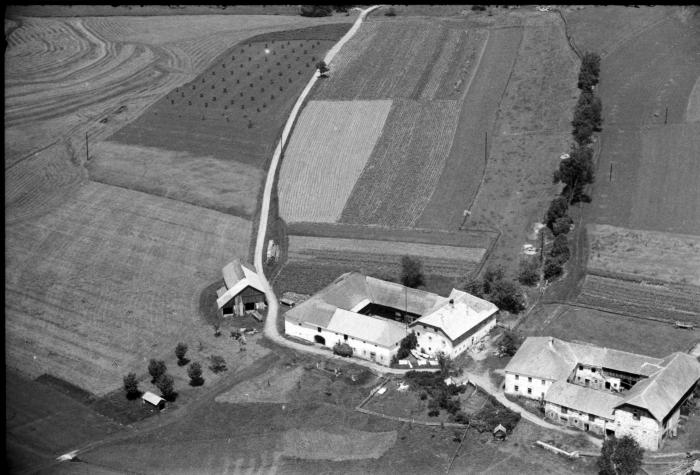 113_ _1964 Häuser Windhaag-Eilmsteiner_ .jpg (113_ _1964 Häuser Windhaag-Eilmsteiner_ )
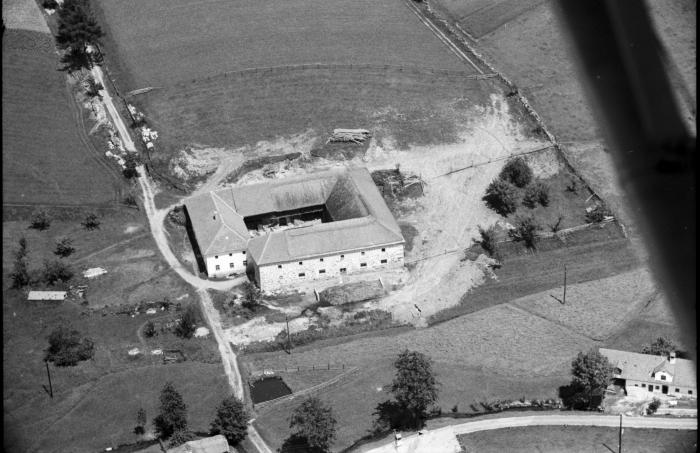 114_ _1964 Häuser Windhaag-Eilmsteiner_ .jpg (114_ _1964 Häuser Windhaag-Eilmsteiner_ )
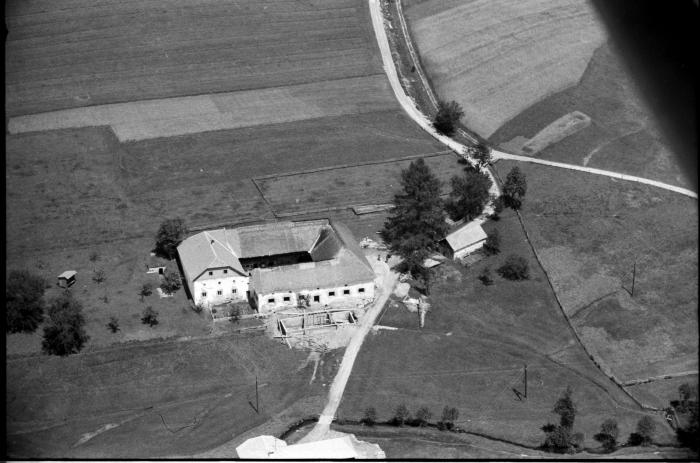